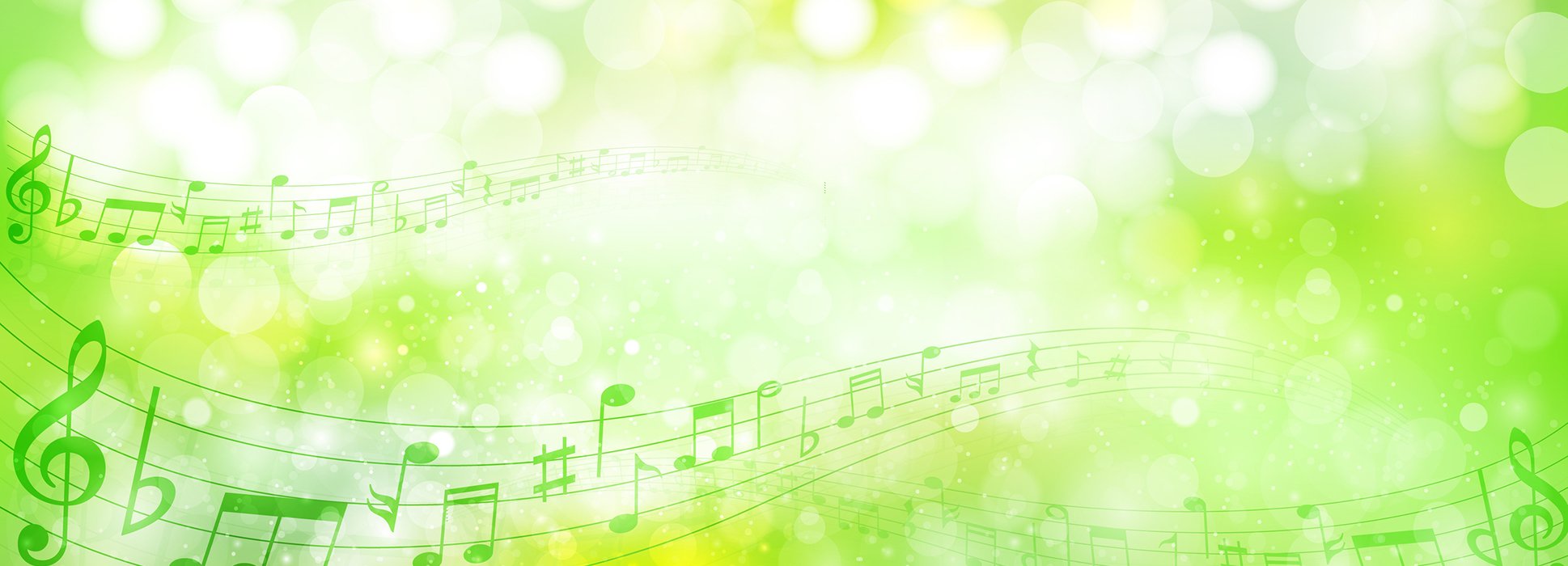 Муниципальное дошкольное образовательное учреждение «Детский сад 271 Краснооктябрьского района Волгограда»
Межмуниципальный конкурс профессионального мастерства «Конкурс музыкальных уголков в ДОУ» во второй группы раннего возраста № 16
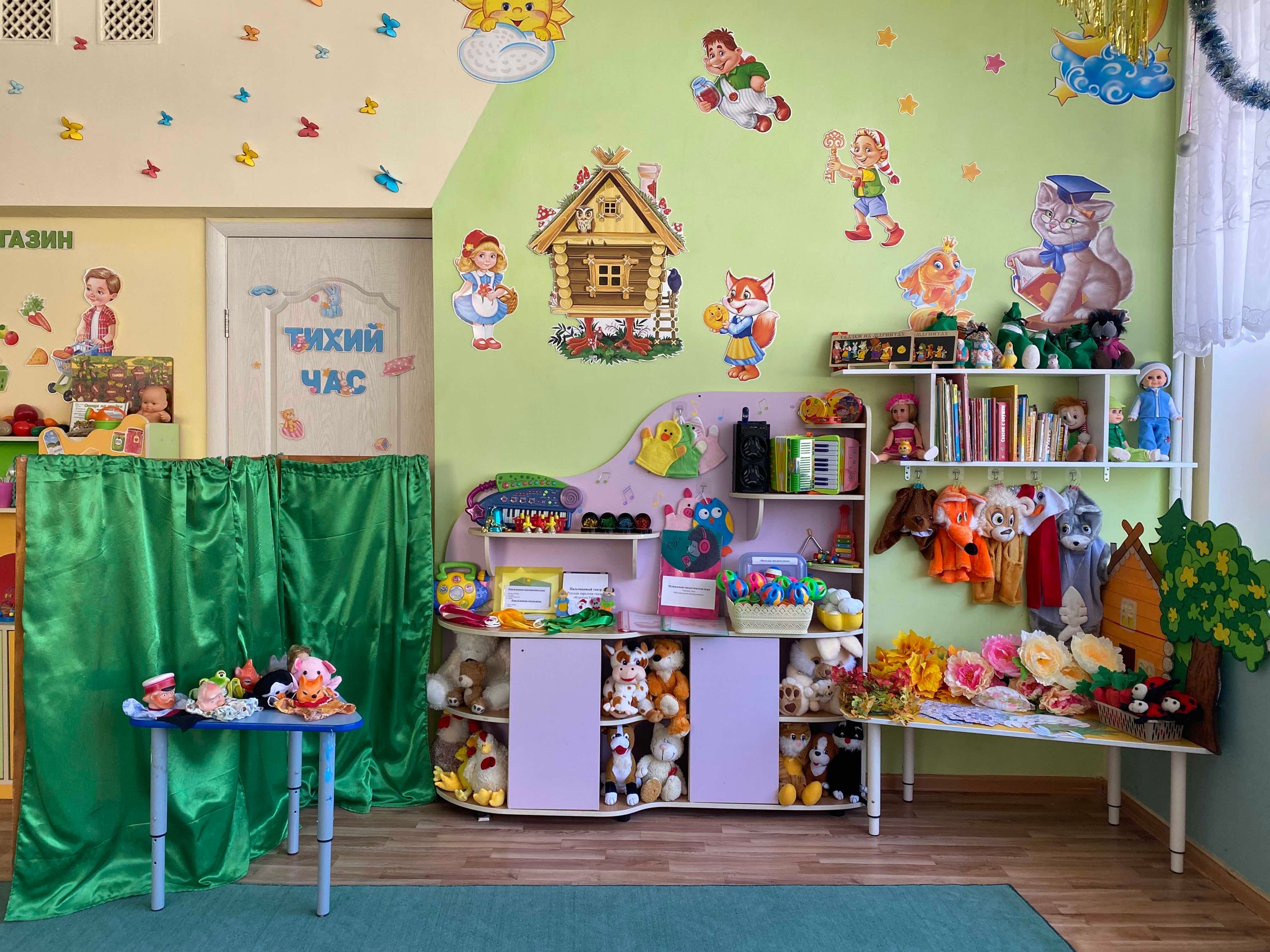 Педагоги:
Корженко Юлия Сергеевна, воспитатель
Подрезова Галина Игоревна, воспитатель

г. Волгоград, 2024 г.
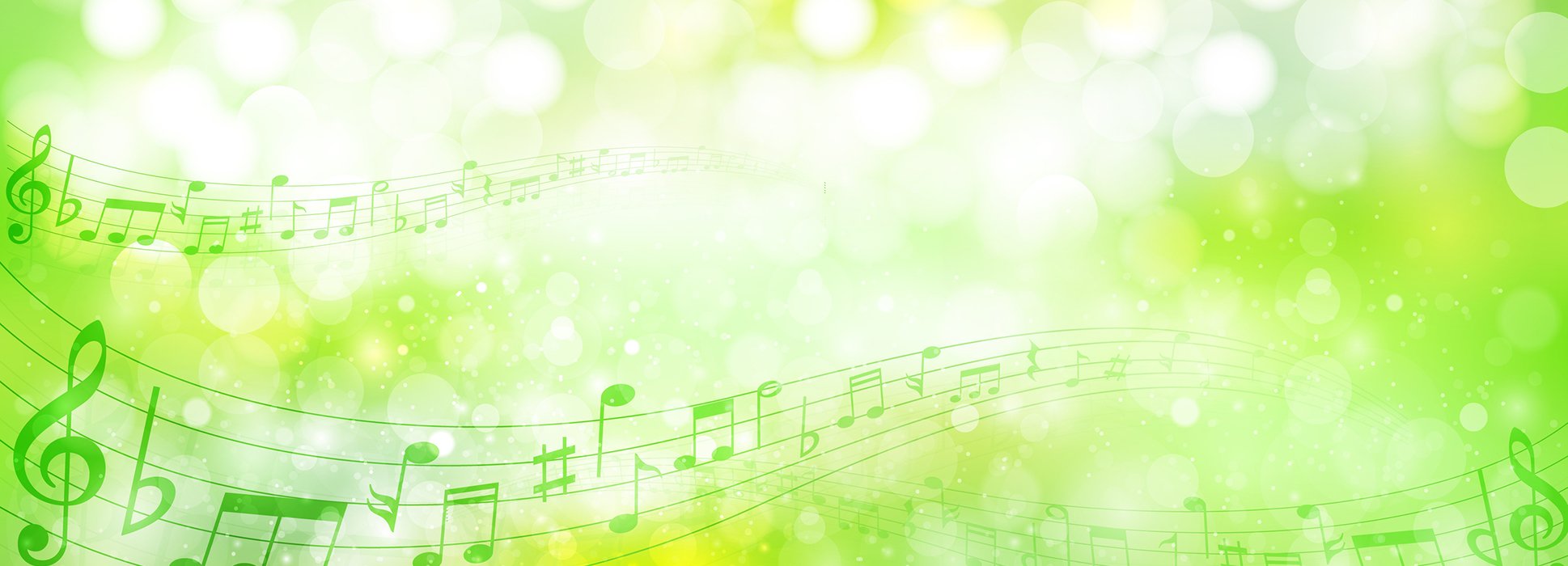 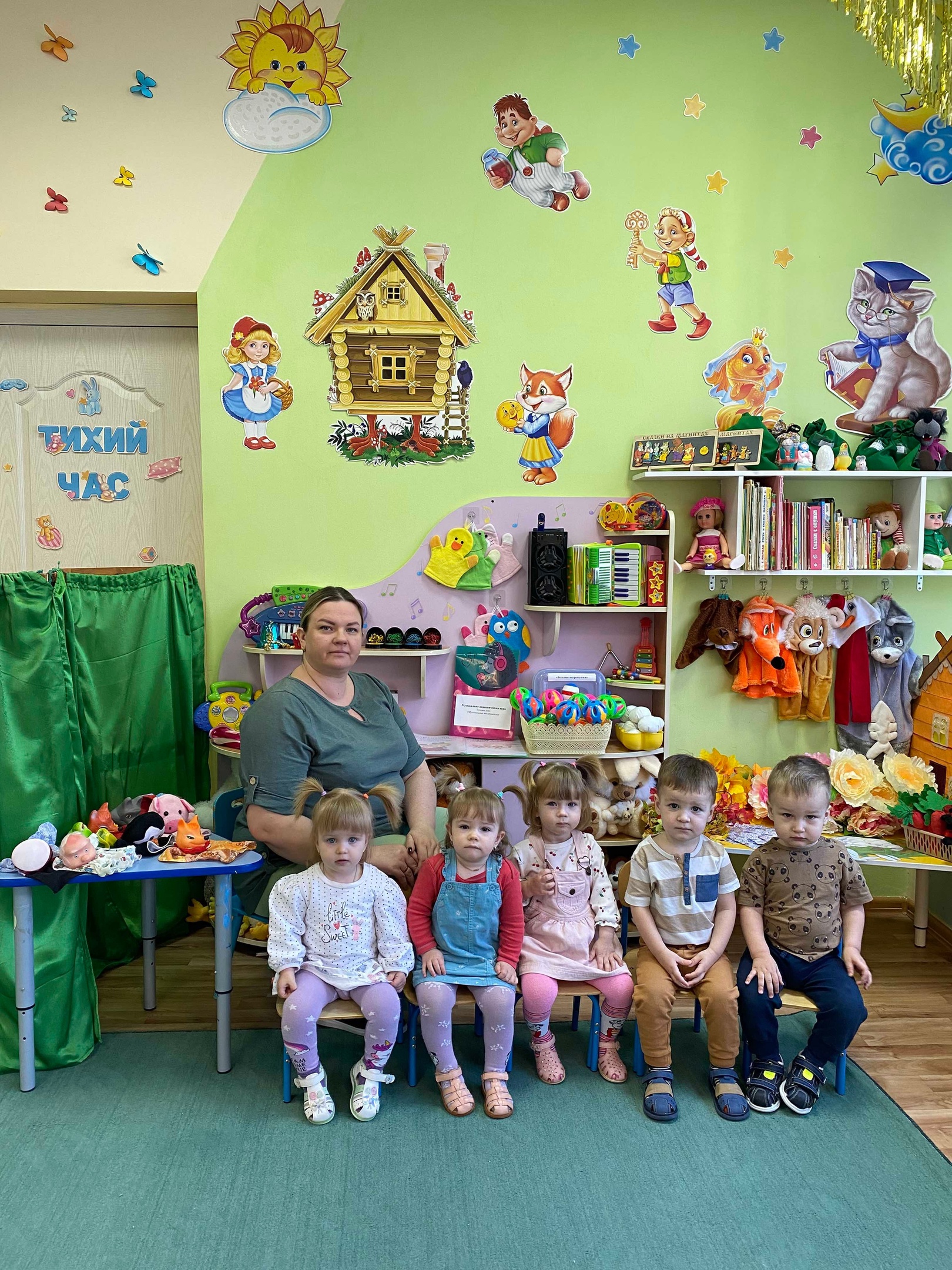 «Музыкальный центр – это необходимое условие для формирования самостоятельной музыкальной деятельности дошкольников».
	Целью функционирования музыкального центра является создание условий, которые обеспечат эмоциональное благополучие детей.
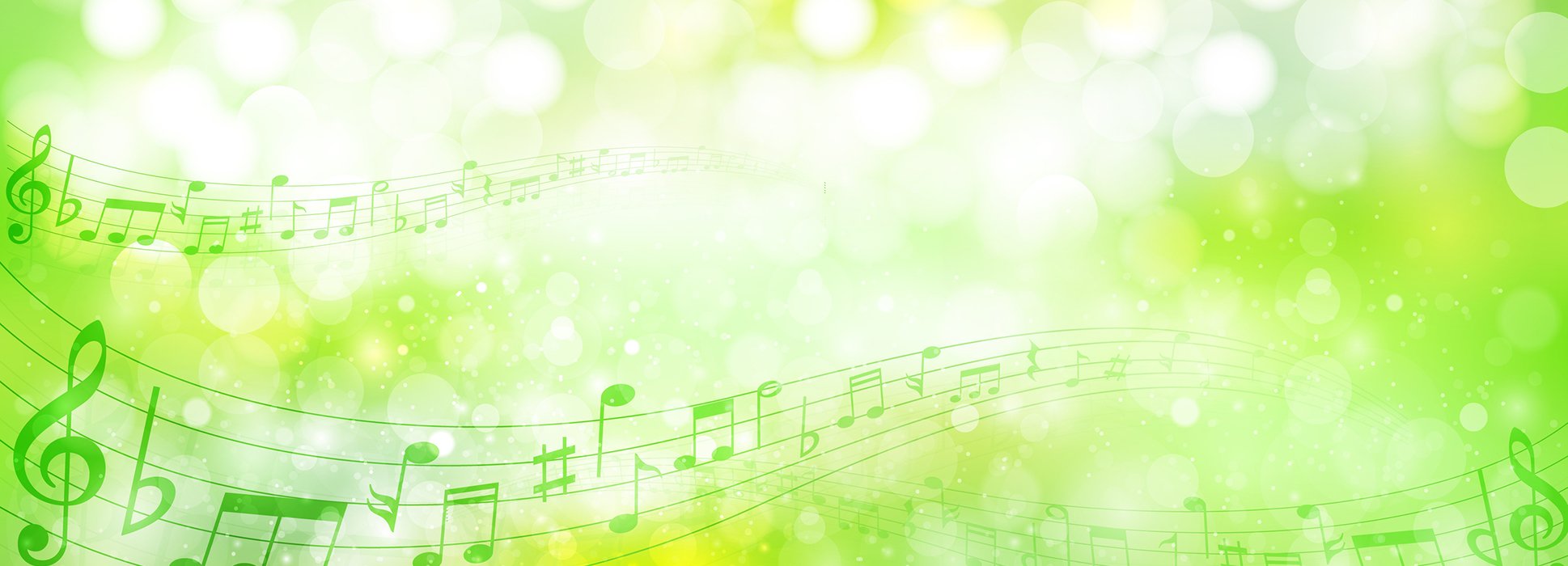 Разделы музыкального центра нашей группы
музыкальные инструменты;
музыкально-дидактические пособия: учебно-наглядный материал, настольные музыкально-дидактические игры;
различные виды театра;
игрушки; 
костюмы и атрибуты;
методические пособия и книги для художественного чтения
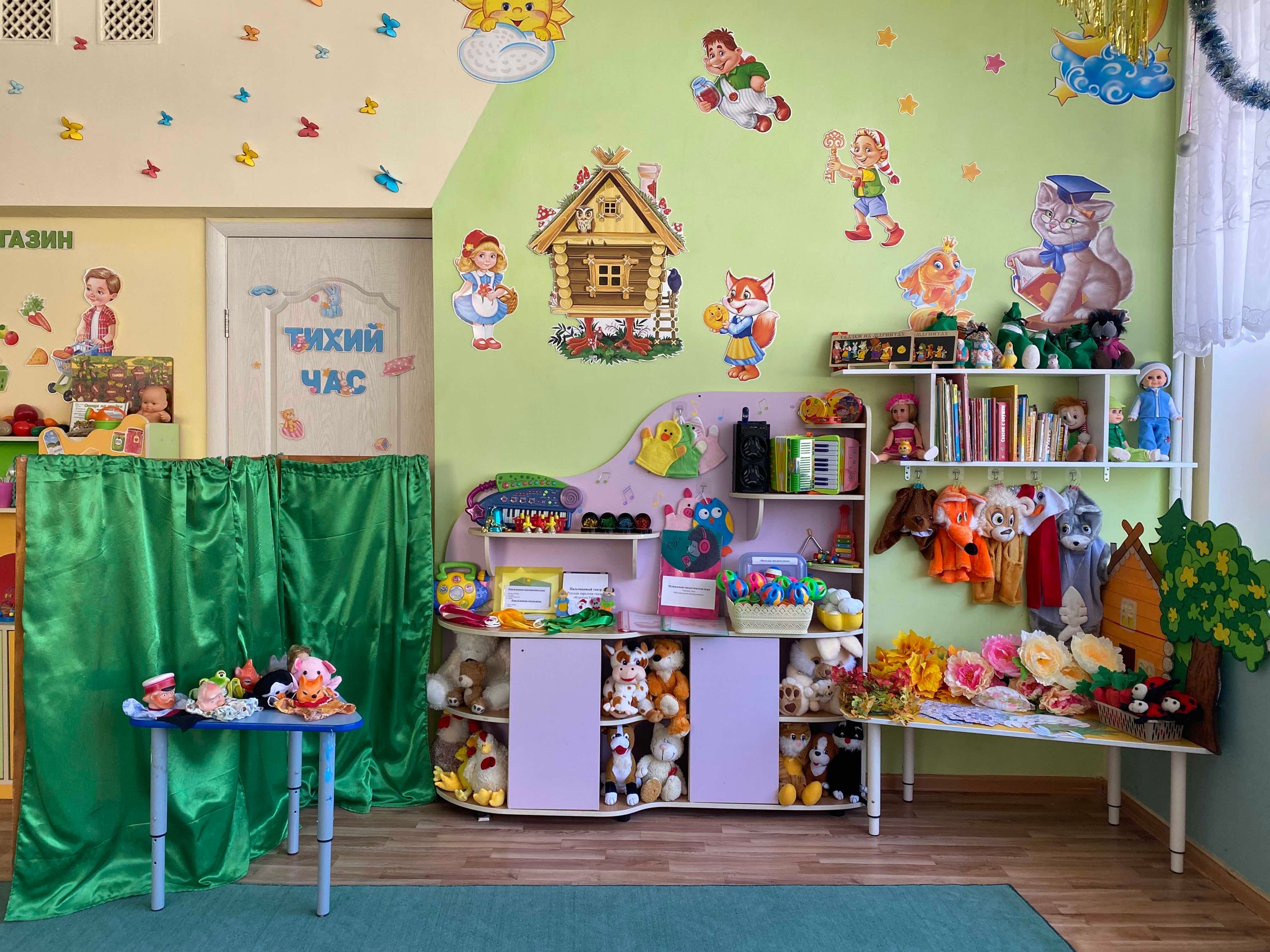 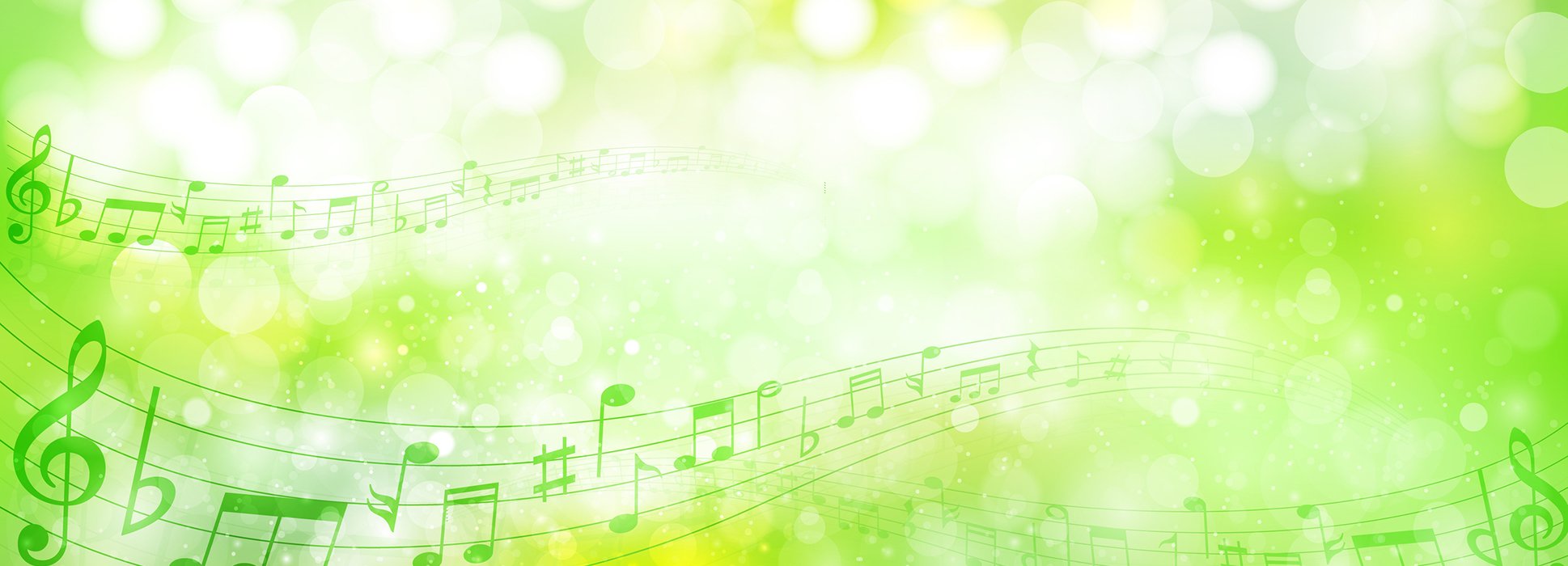 Музыкальные инструменты
Музыкальные инструменты для детей с самого юного возраста позволяют формировать их слуховой аппарат, тренировать двигательные навыки и даже развивать образное мышление. 
	В нашем музыкальном центре имеются:
ударные шумовые: бубны, маракасы, погремушки, треугольник, колокольчики;
ударные мелодические: металлофон;
клавишные: аккордеон, синтезатор;
музыкальная колонка.
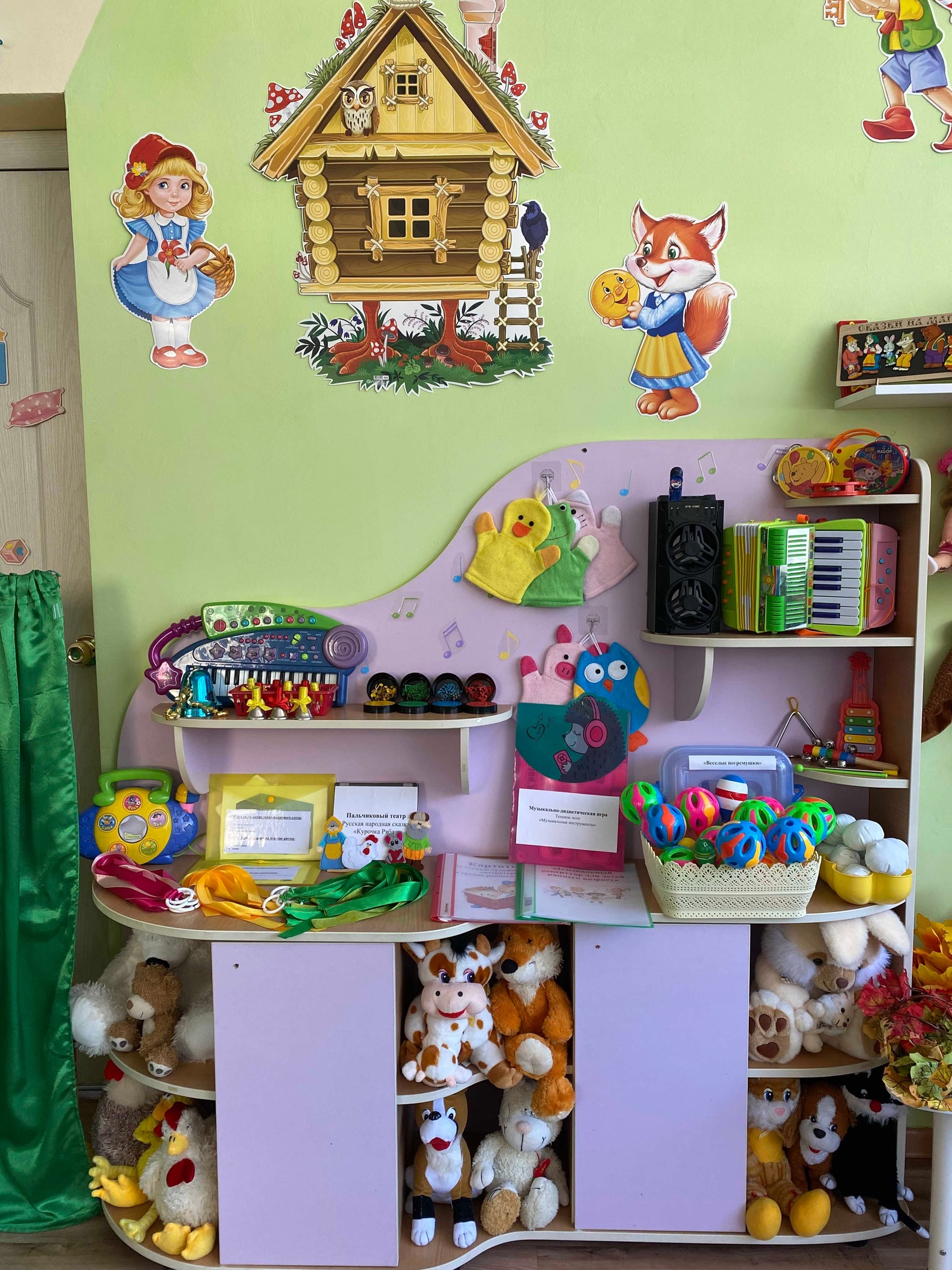 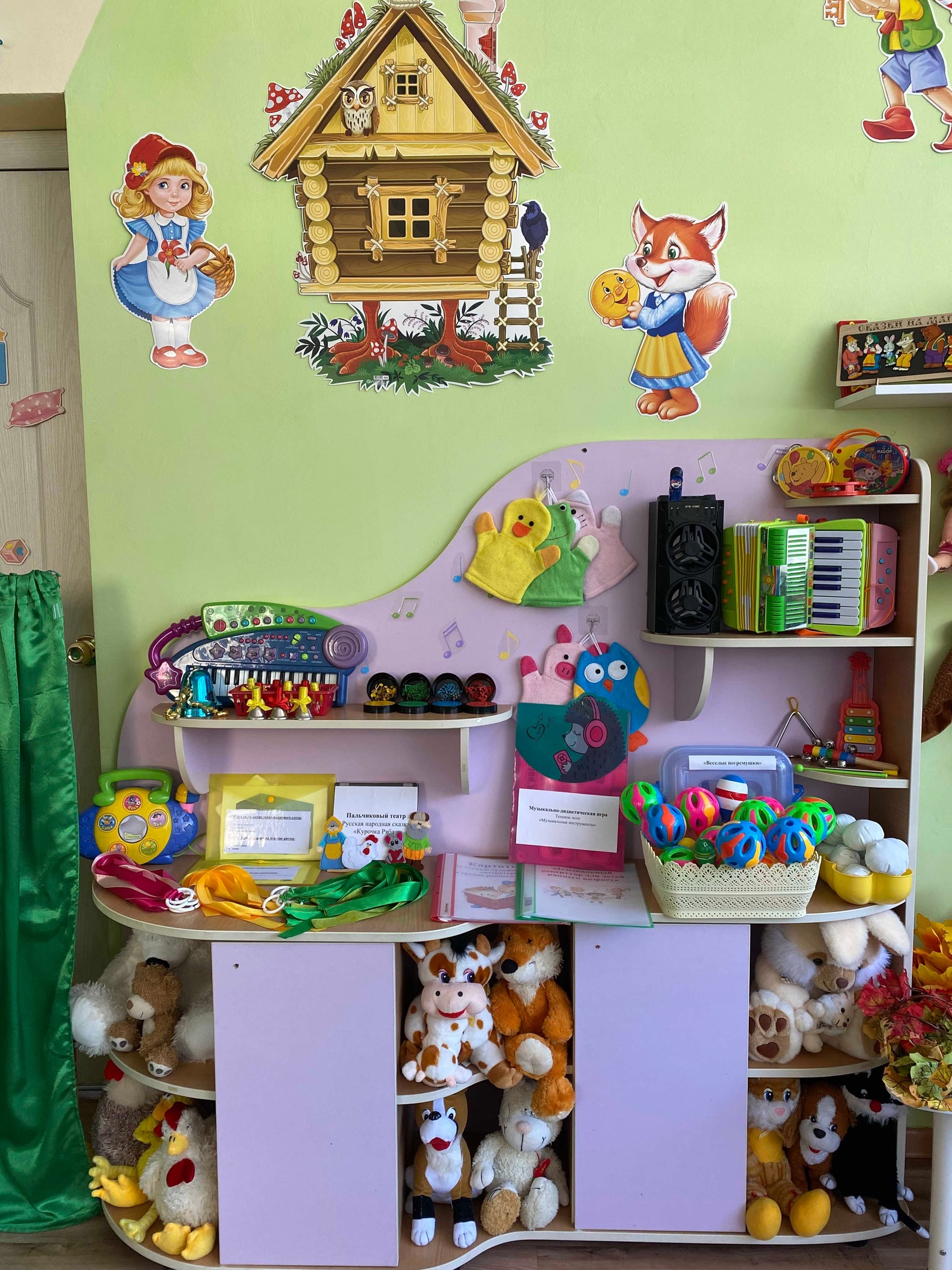 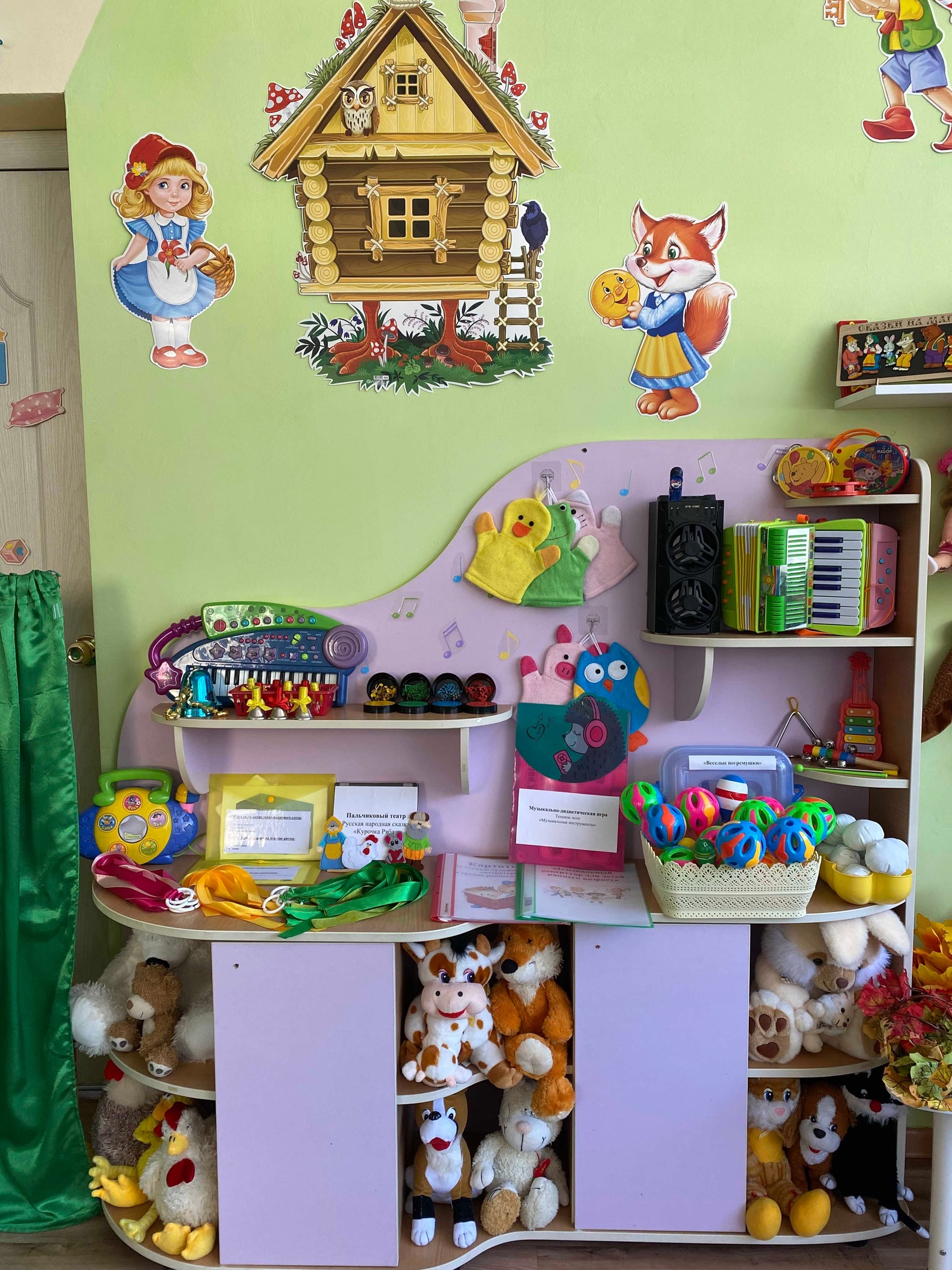 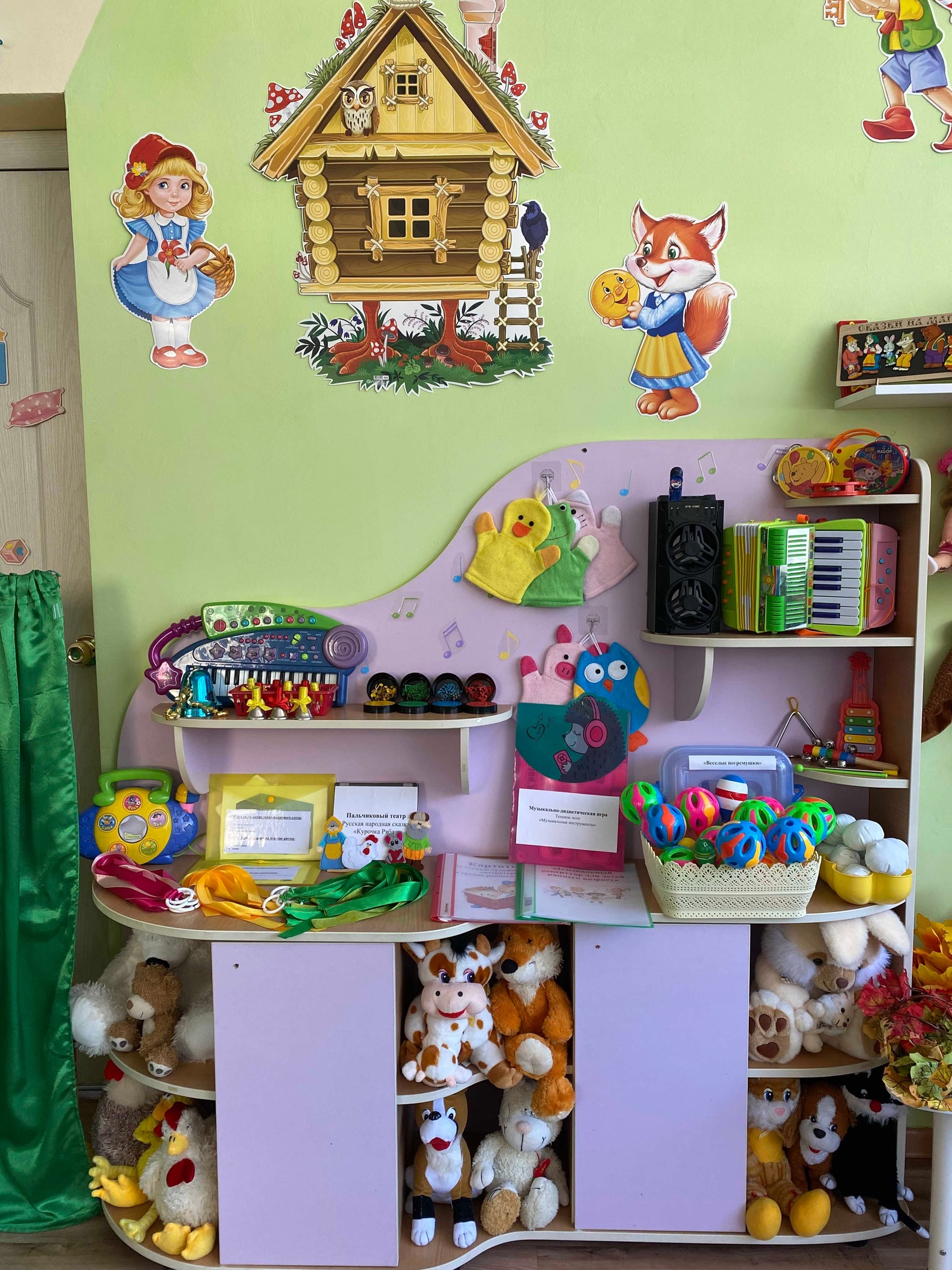 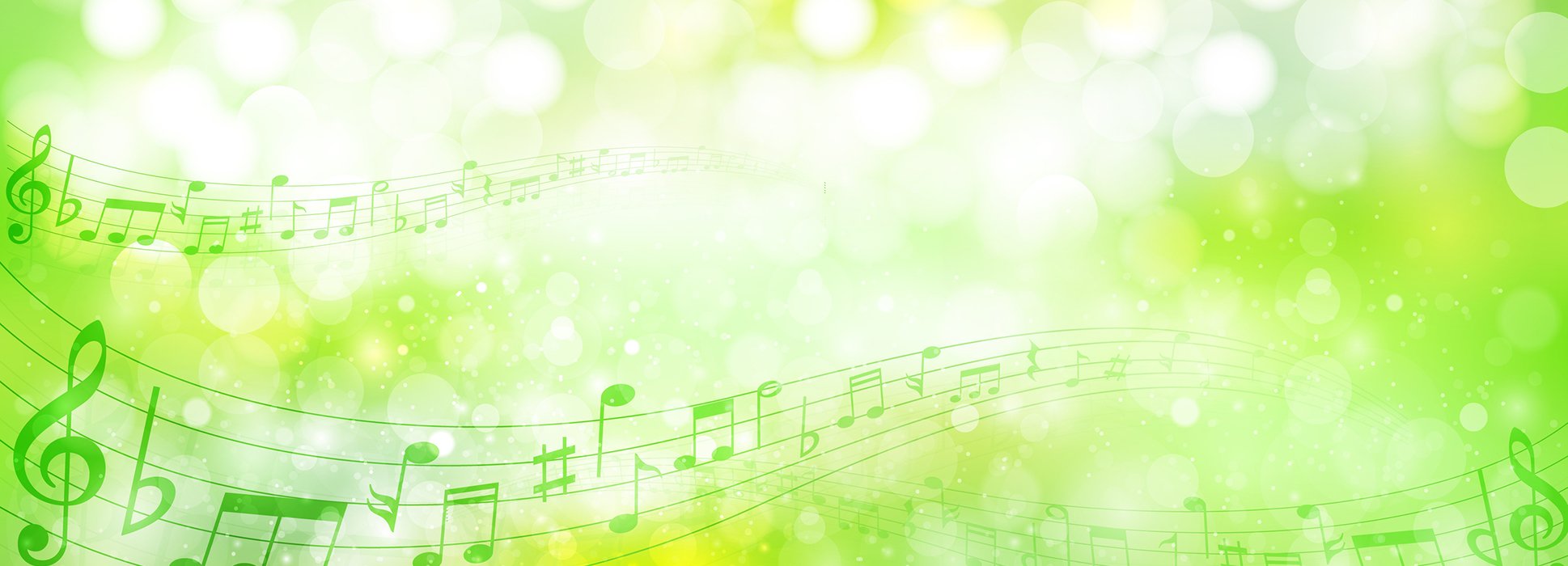 Музыкально-дидактические игры
Цель музыкально-дидактических игр в раннем возрасте - приобщение ребенка к разным видам музыкальной деятельности, формирование внимания и интереса к музыке, элементарных музыкальных способностей и освоение некоторых исполнительских навыков.
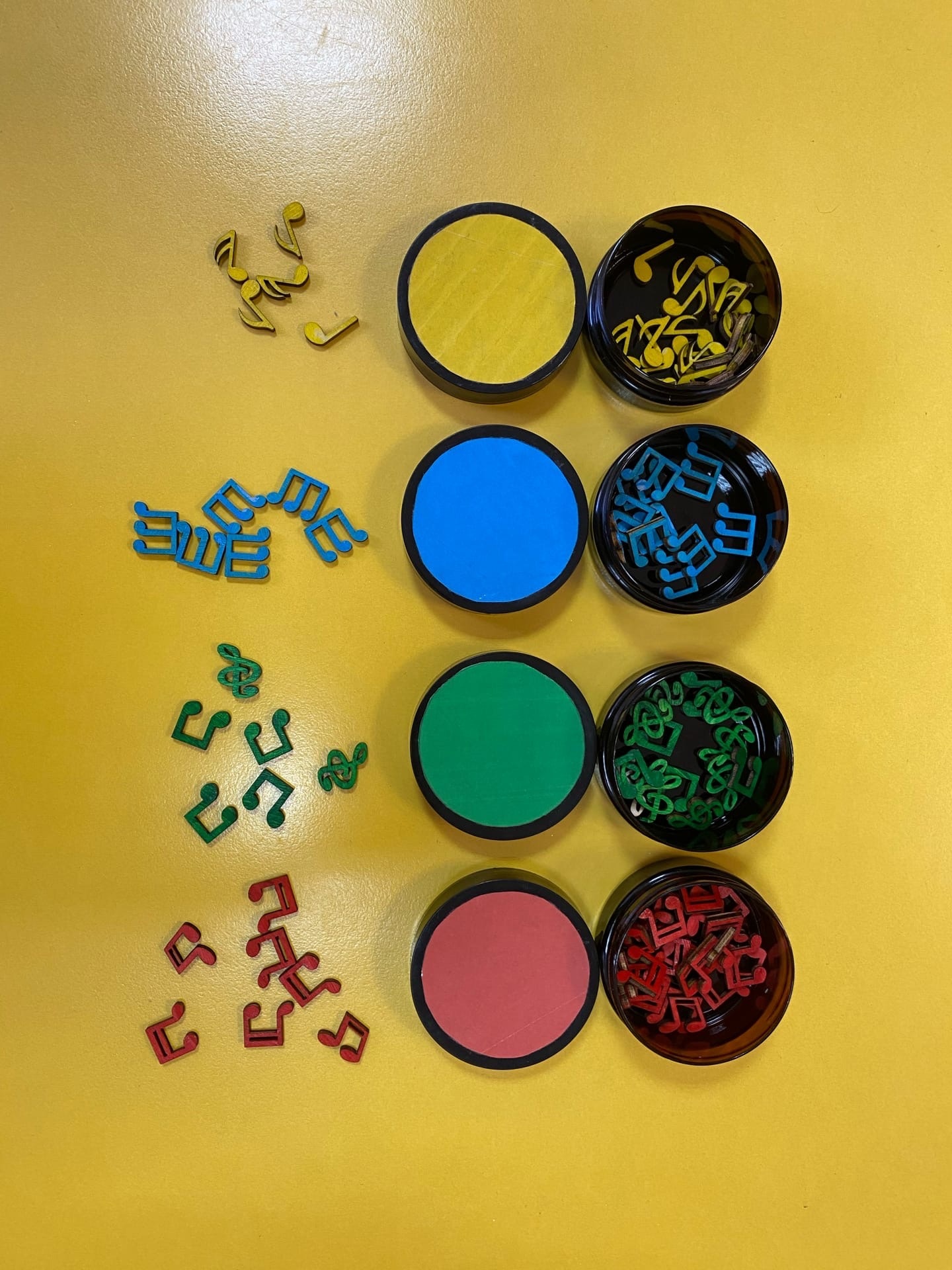 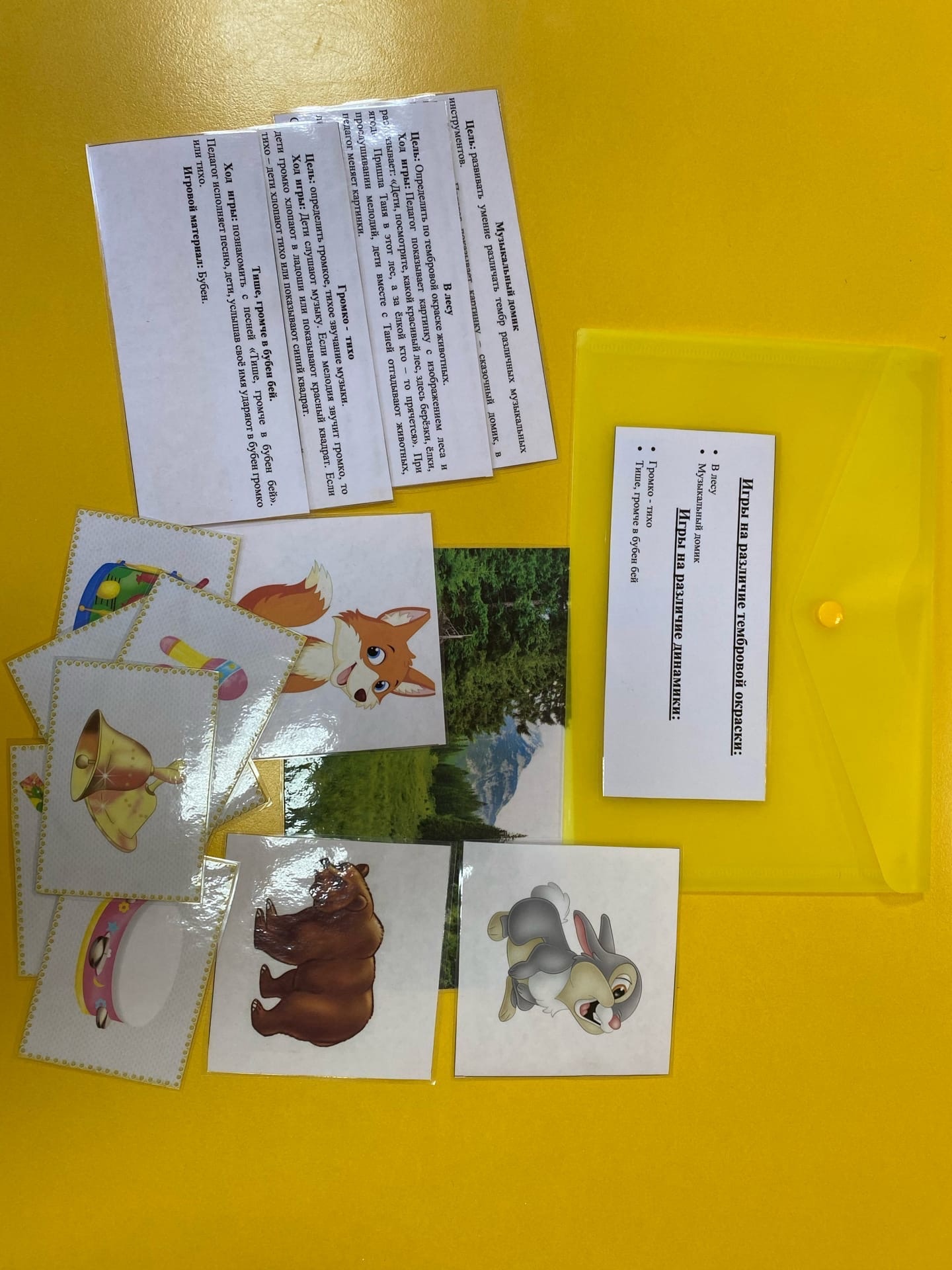 Предлагаем вашему вниманию ряд дидактических игр нашего центра:
на развитие звуко-высотного слуха: «Птицы и птенчики», «Кто поет?», «Угадай колокольчик», «Лесенка»;
на развитие чувства ритма: «Игра с бубном», «Имена»;
на различие тембровой окраски: «В лесу», «Музыкальный домик»;
на различие динамики: «Громко-тихо», «Тише, громче в бубен бей»;
Индивидуальная игра с нотами «Разложи по цветам ноты»;
Теневое лото «Музыкальные инструменты»
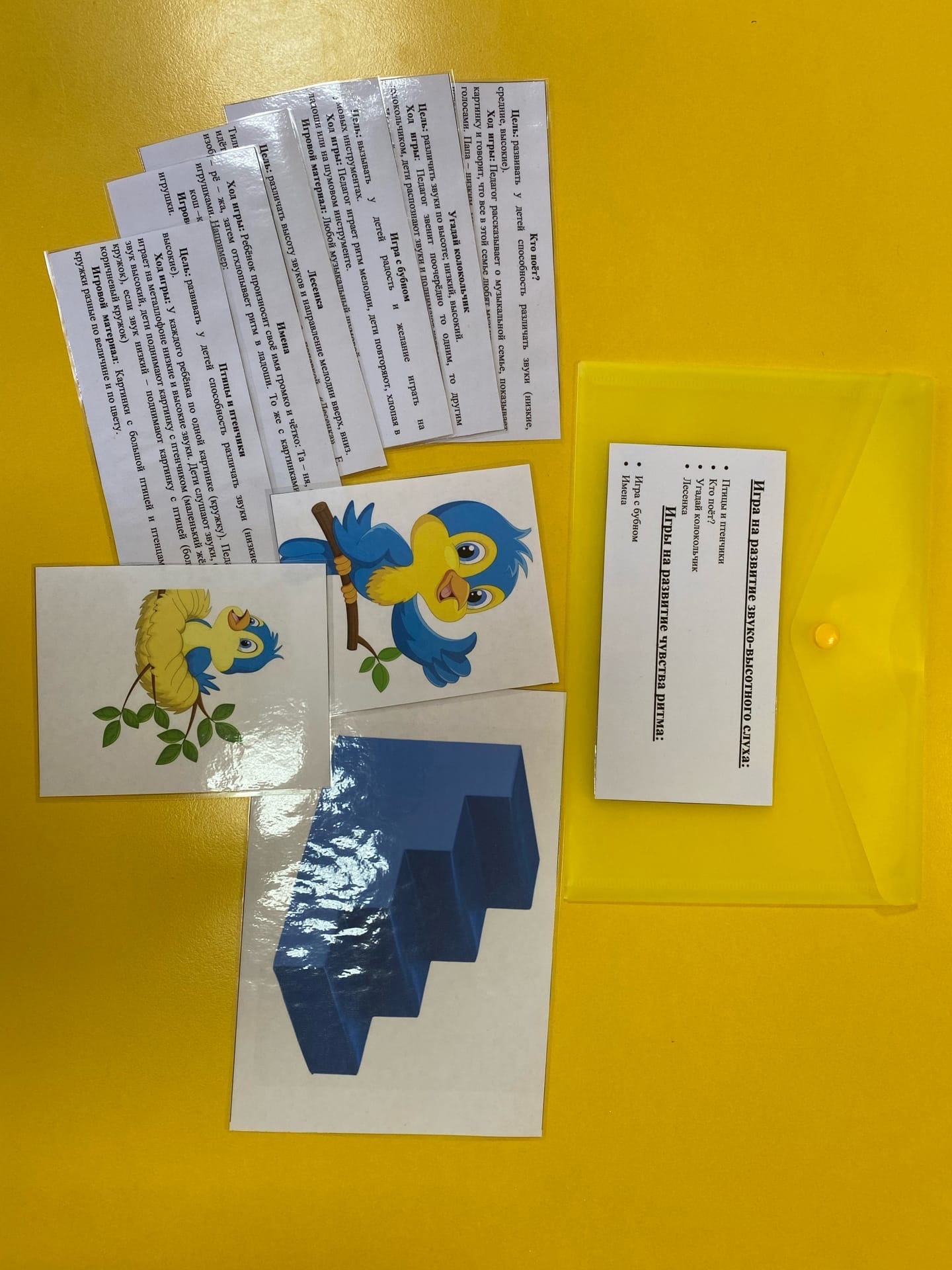 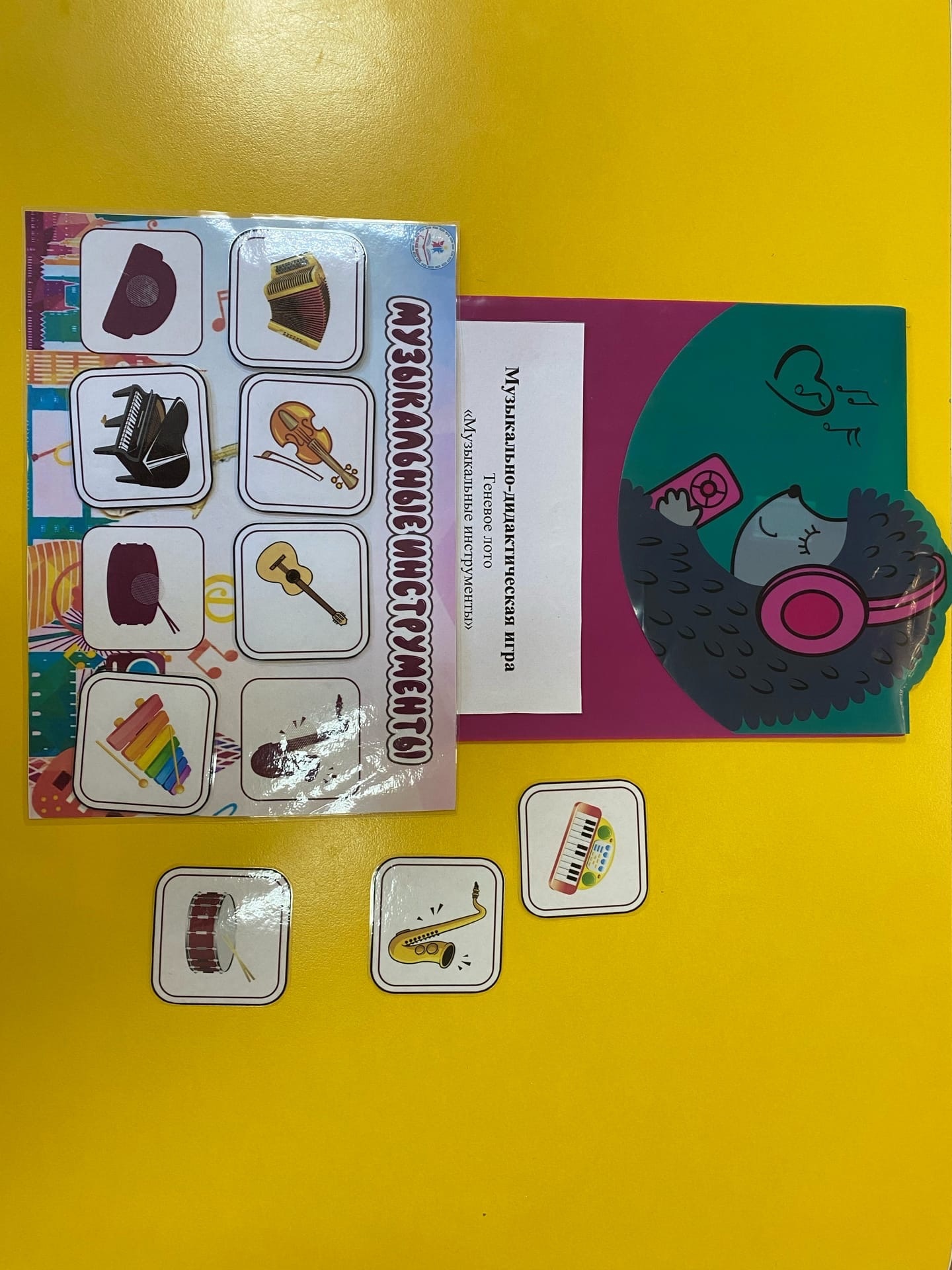 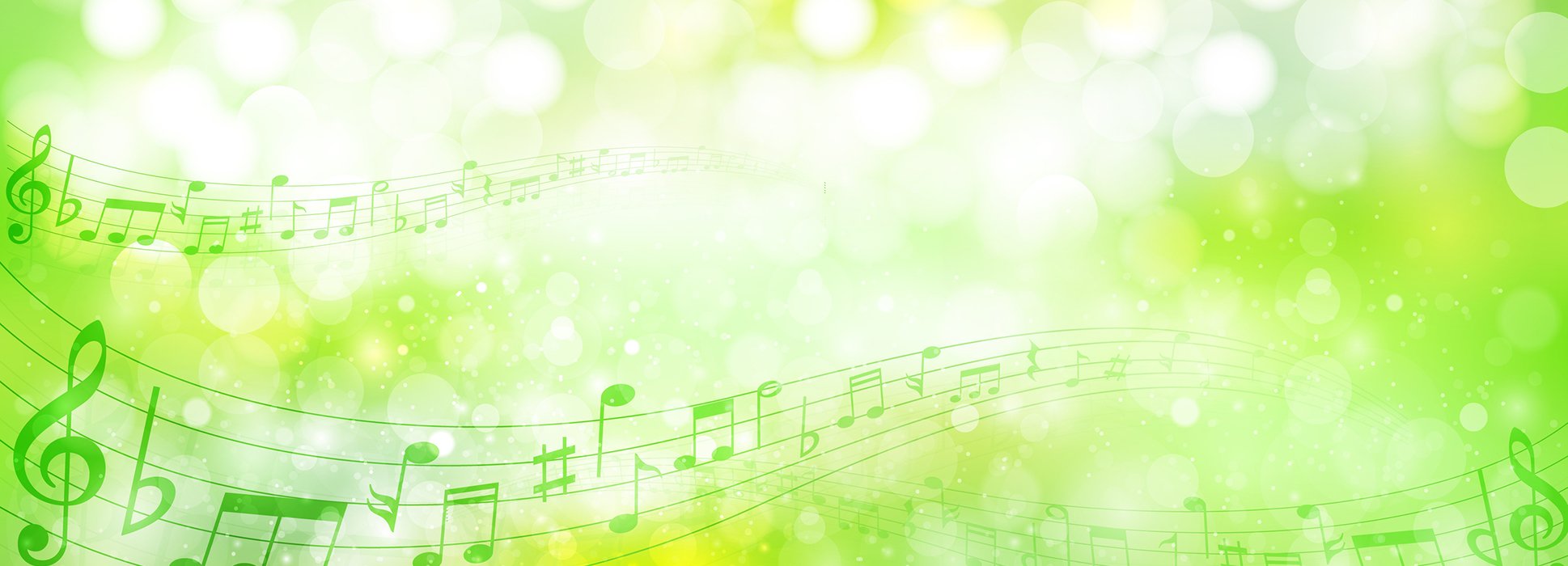 Различные виды театра
Театр развивает эмоциональную культуру и культуру общения, помогает развивать и активизировать речь детей.
Виды театра:
авторский пальчиковый театр из фетра;
перчаточные куклы;
кукольный театр Би-ба-бо.
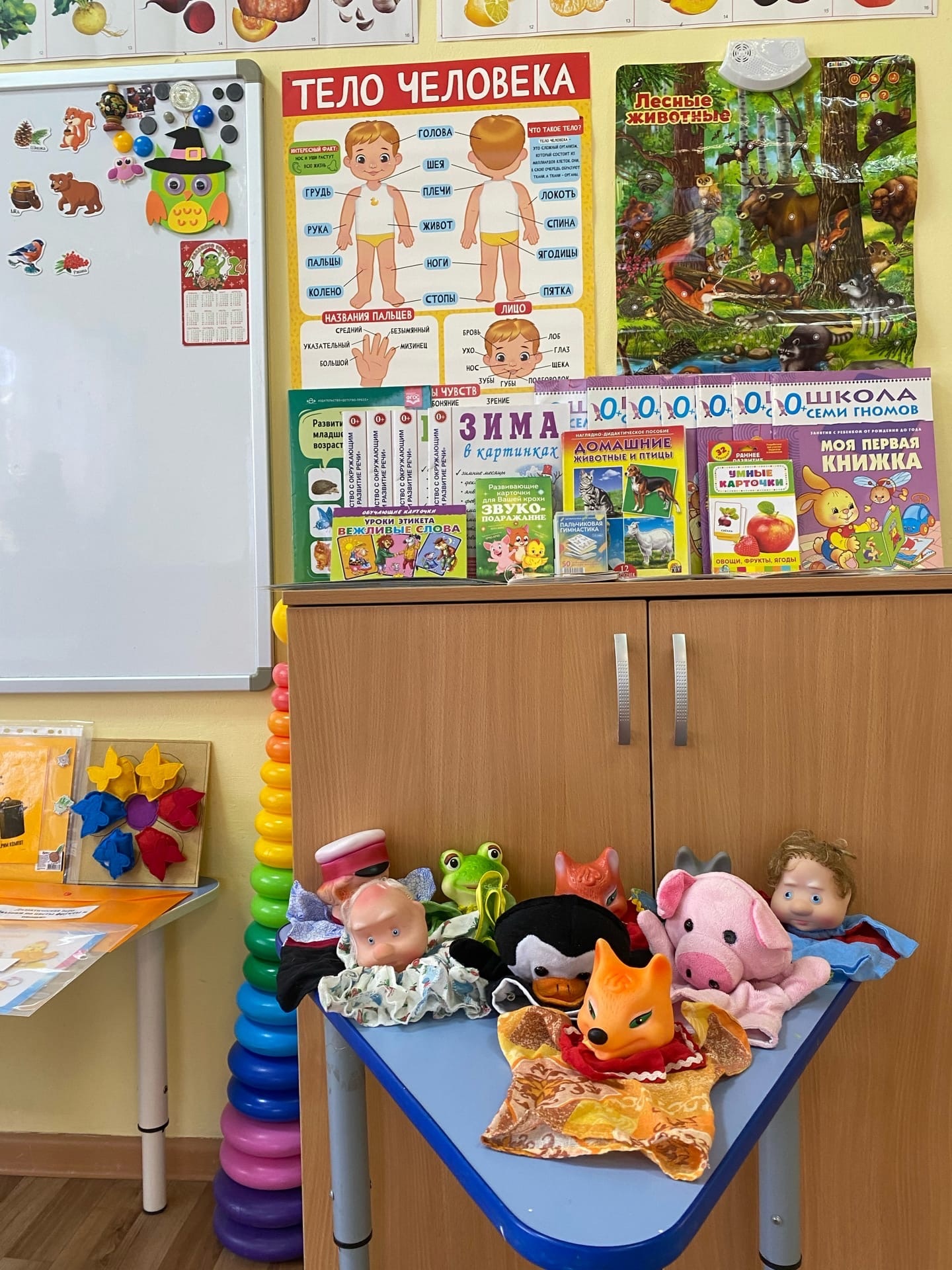 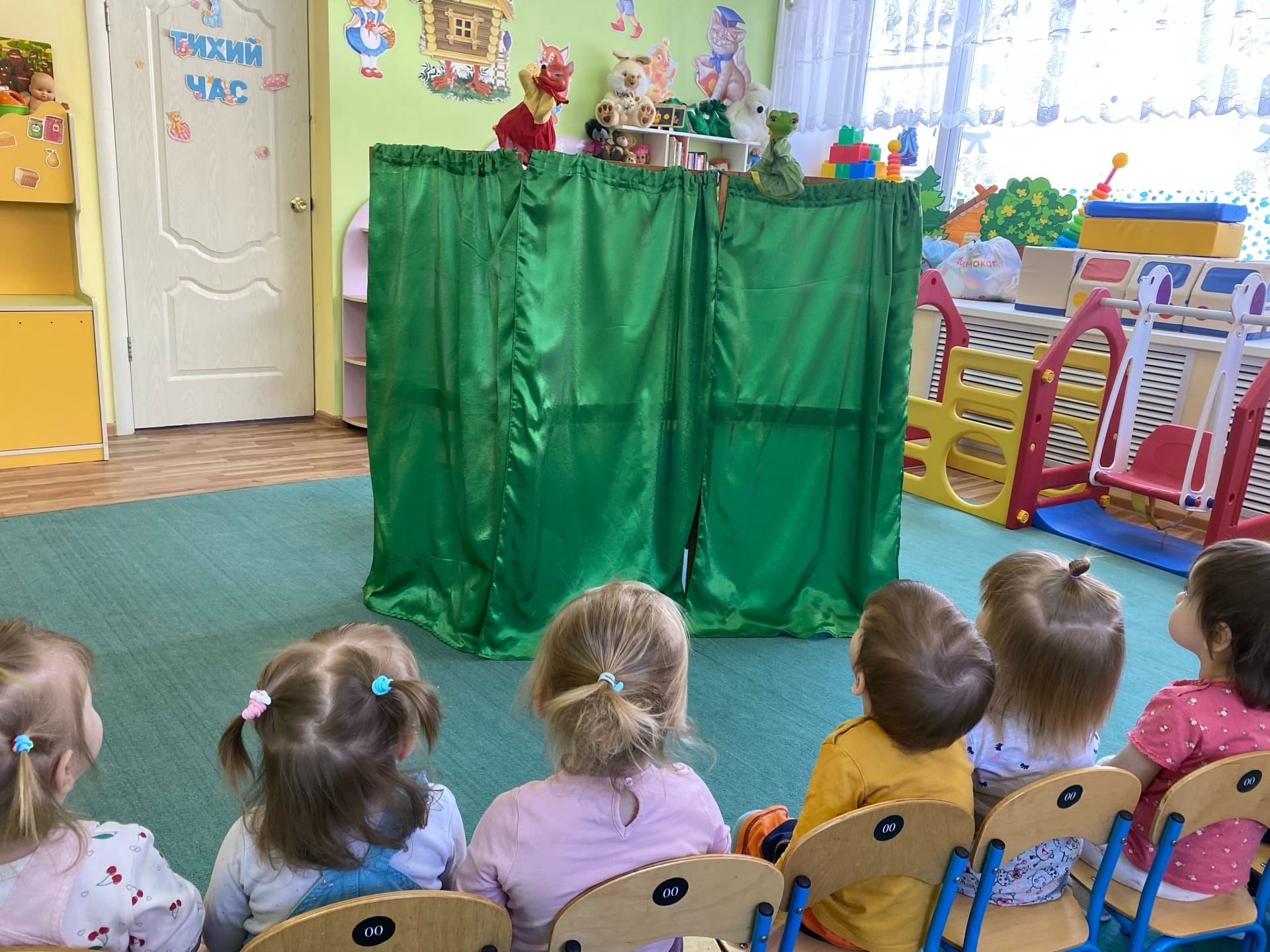 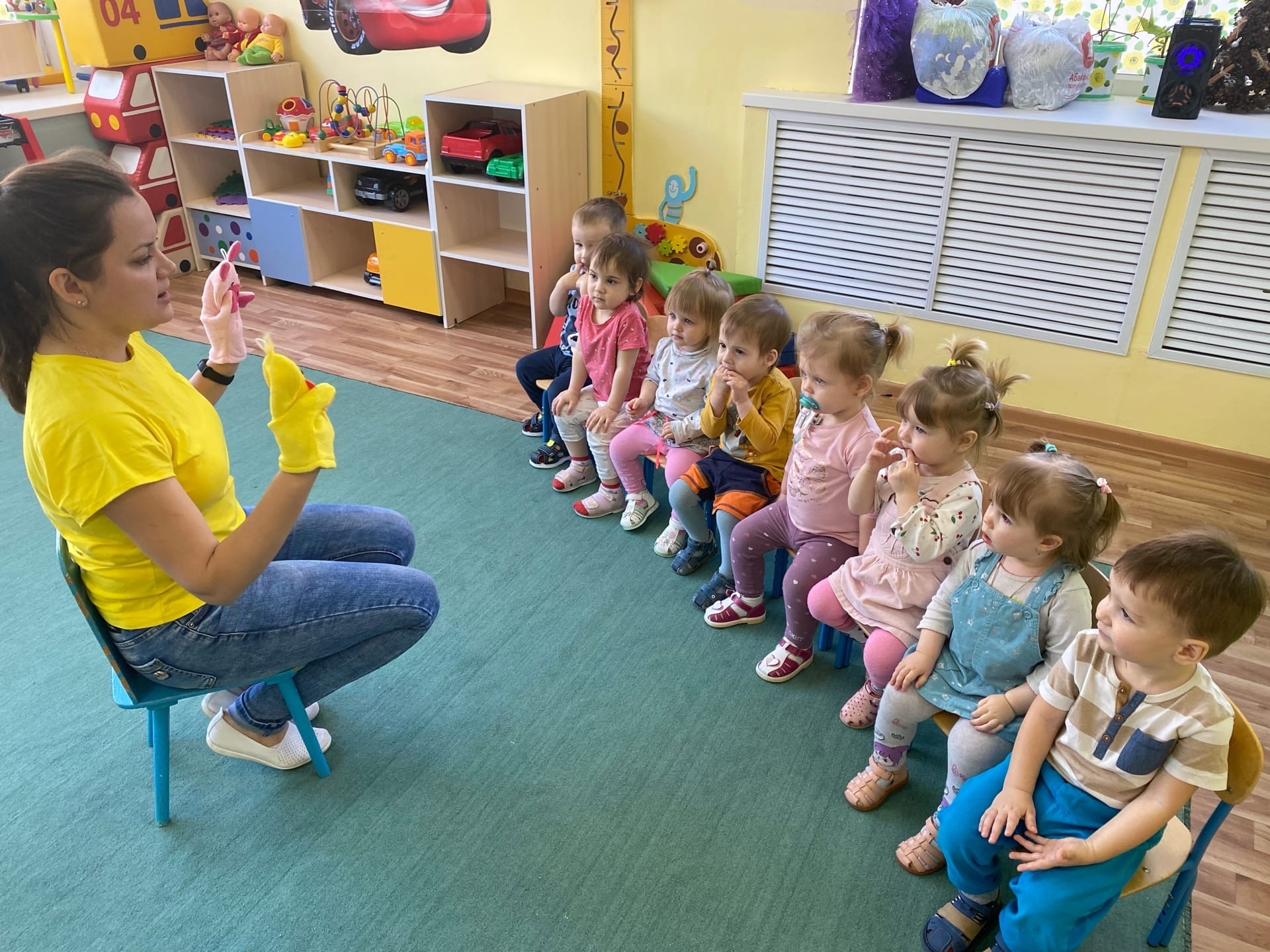 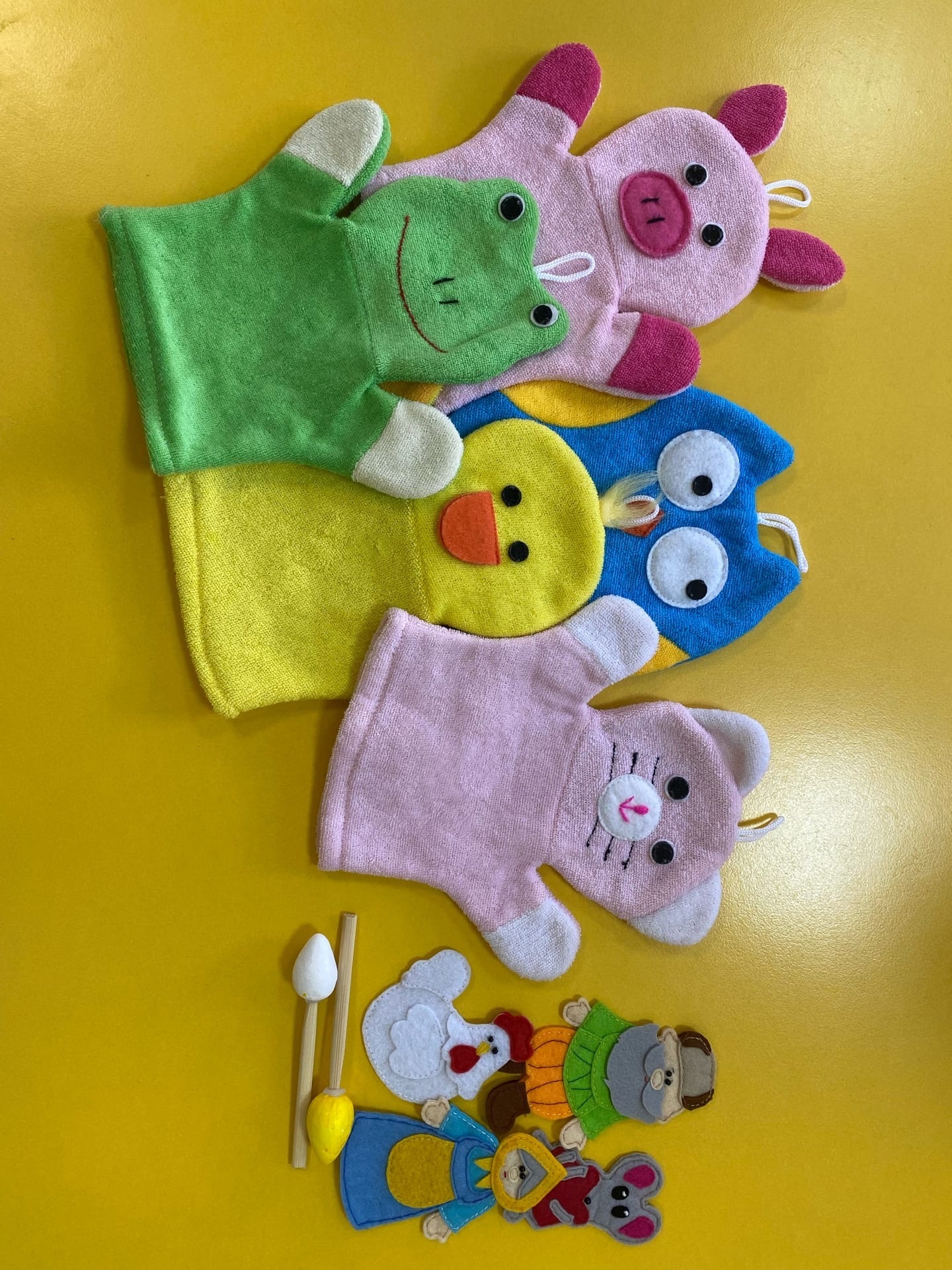 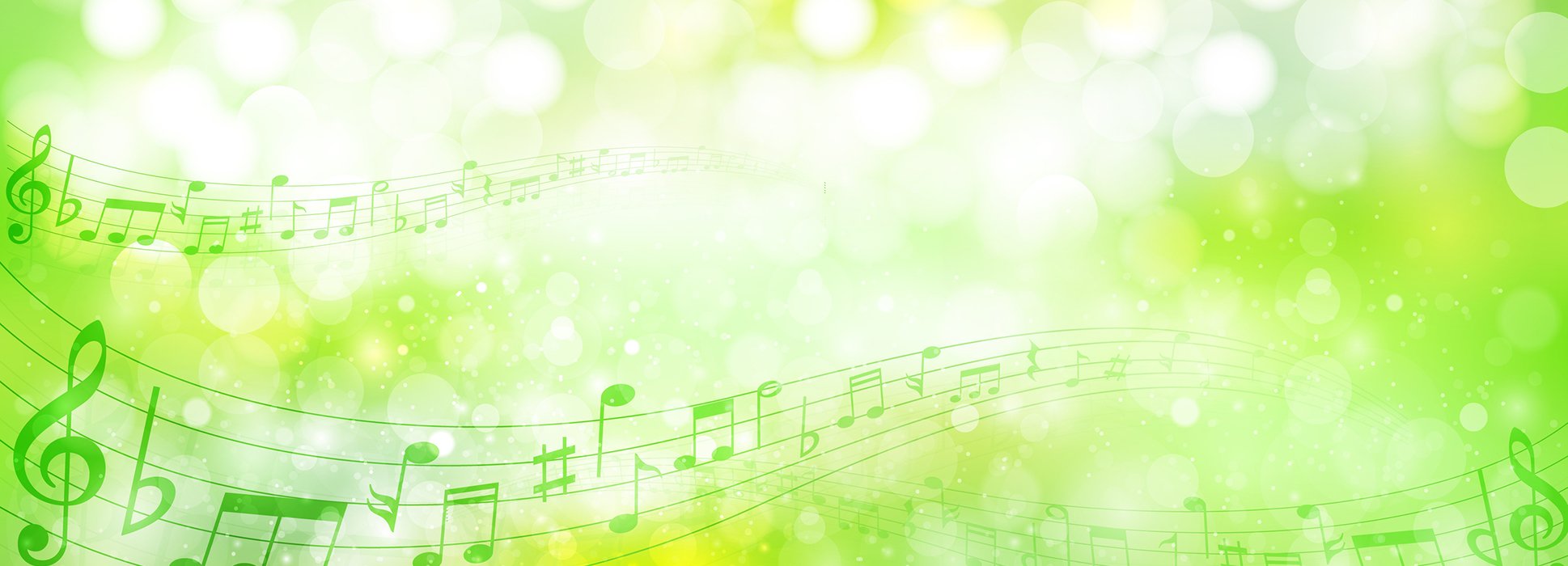 Игрушки
Игрушки из ткани и синтепона мы используем для наглядности и сюрпризных моментов во время проведения занятий.
	Игрушки обрабатываем один раз в месяц теплой водой с мылом (или с моющим средством) и как следует промывают с помощью губки. По окончании процедуры игрушки необходимо тщательно промыть в проточной воде и высушить.
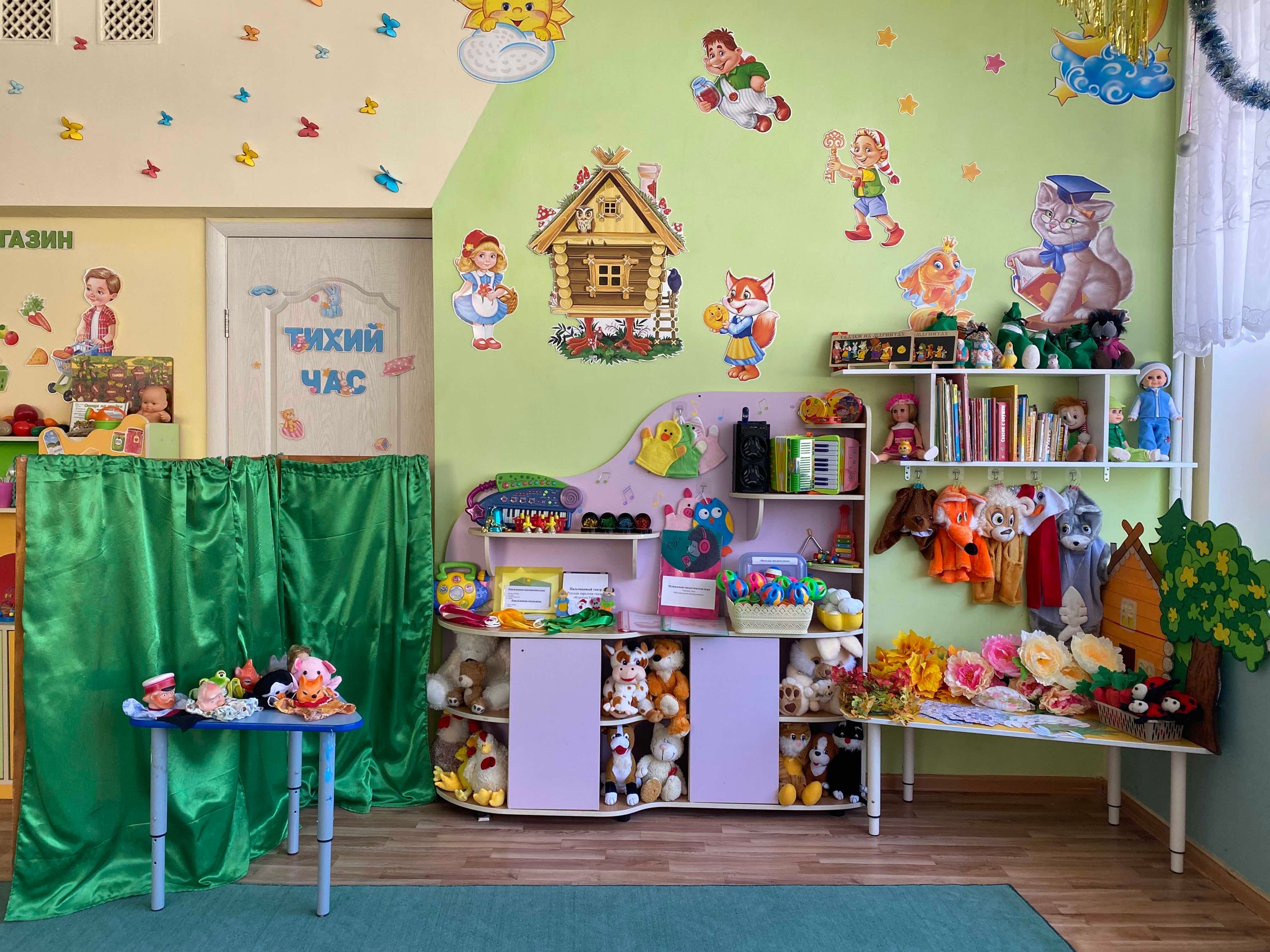 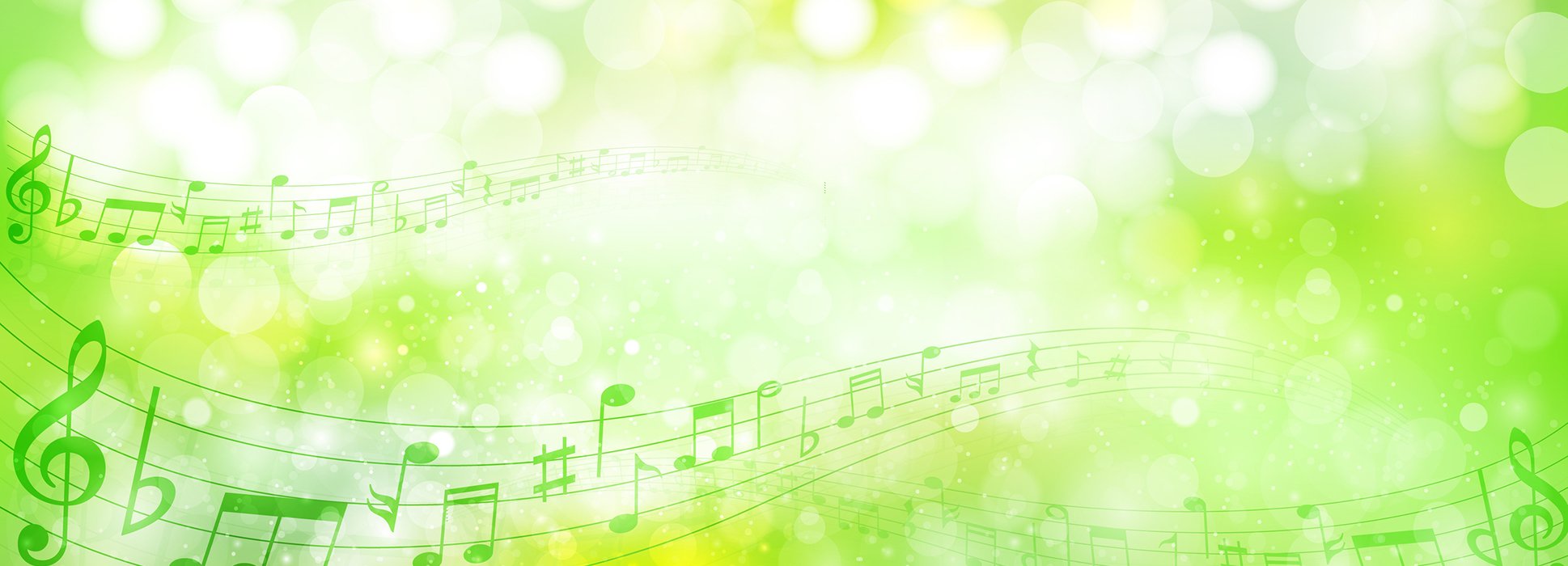 Костюмы и атрибуты
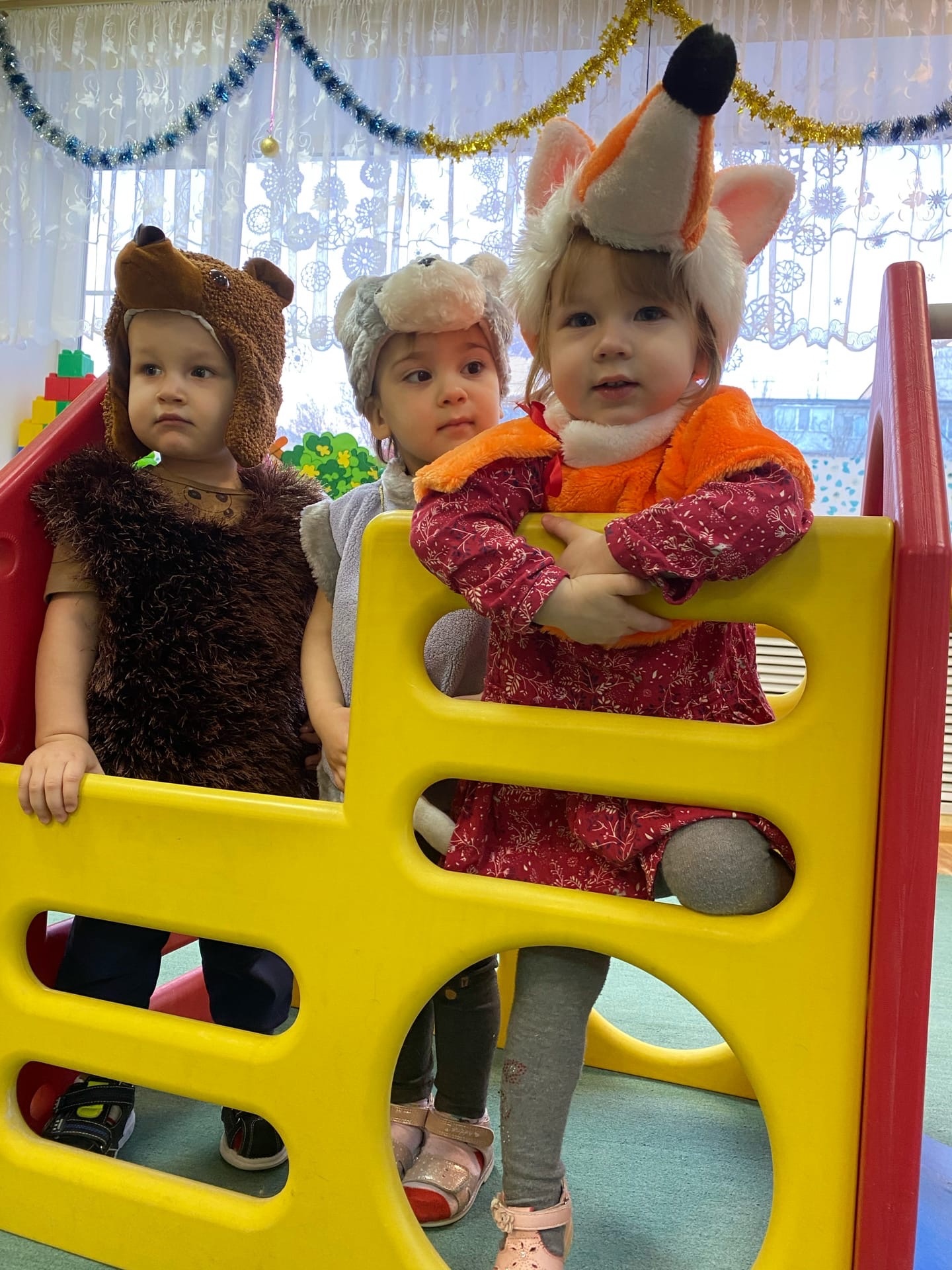 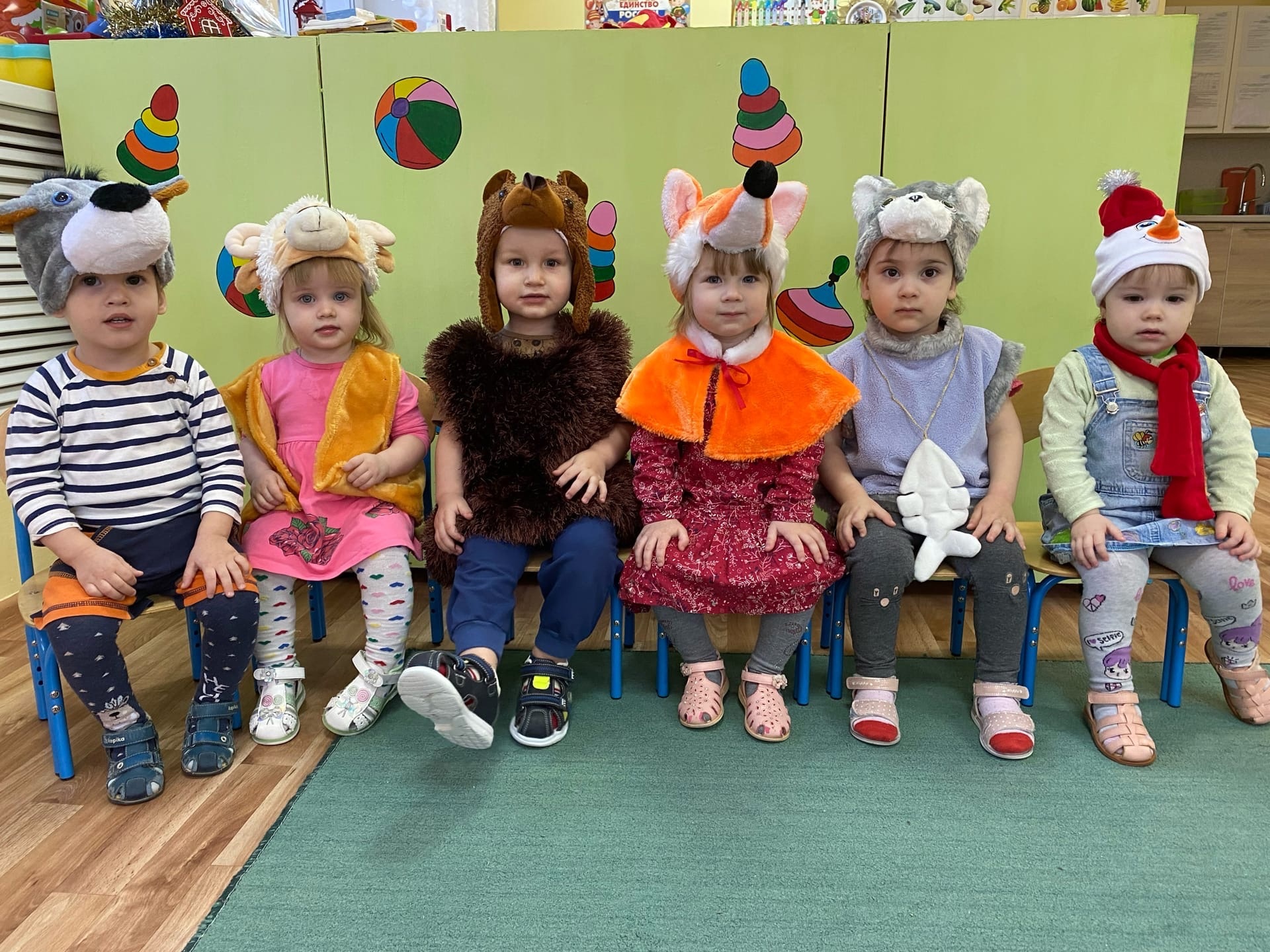 Уголок ряжения в нашем музыкальном центре наполнен костюмами животных и снеговика.
	Так же имеется разнообразие атрибутики:
снежинки; 
осенние веточки с листочками;
цветы;
осенние венки;
подснежники
	Атрибуты сделанные своими руками:
снежки;
дерево, елка и дом из фетра;
морковки; 
божьи коровки;
ленточки на колечках;
зонтик с разноцветными ленточками.
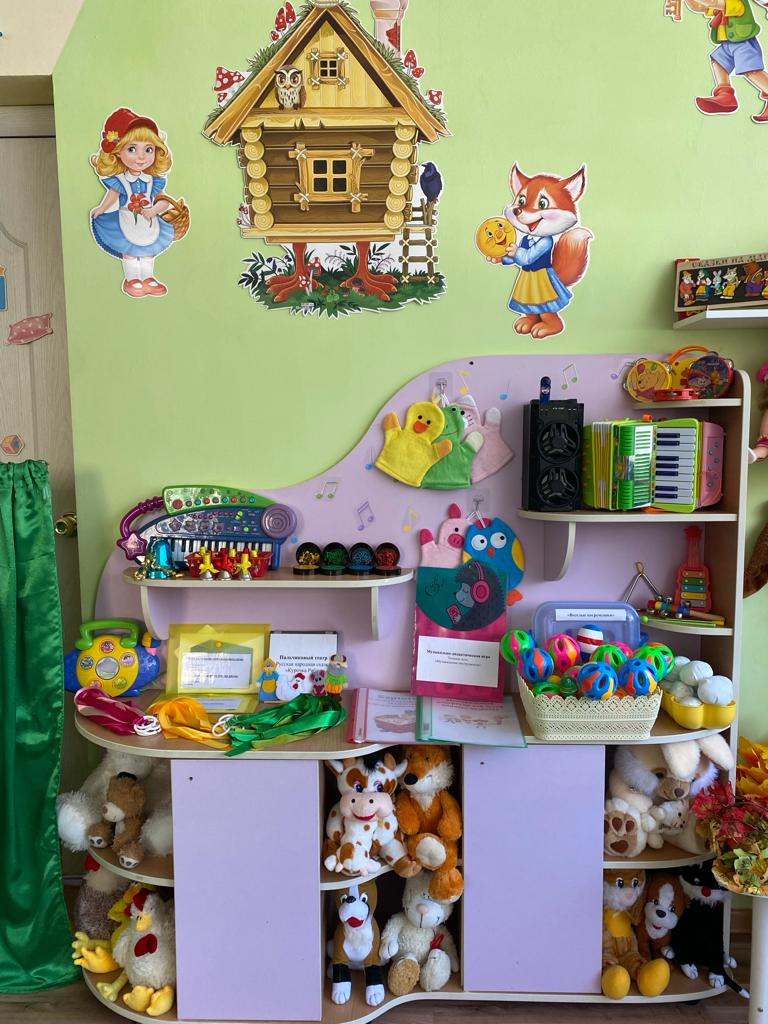 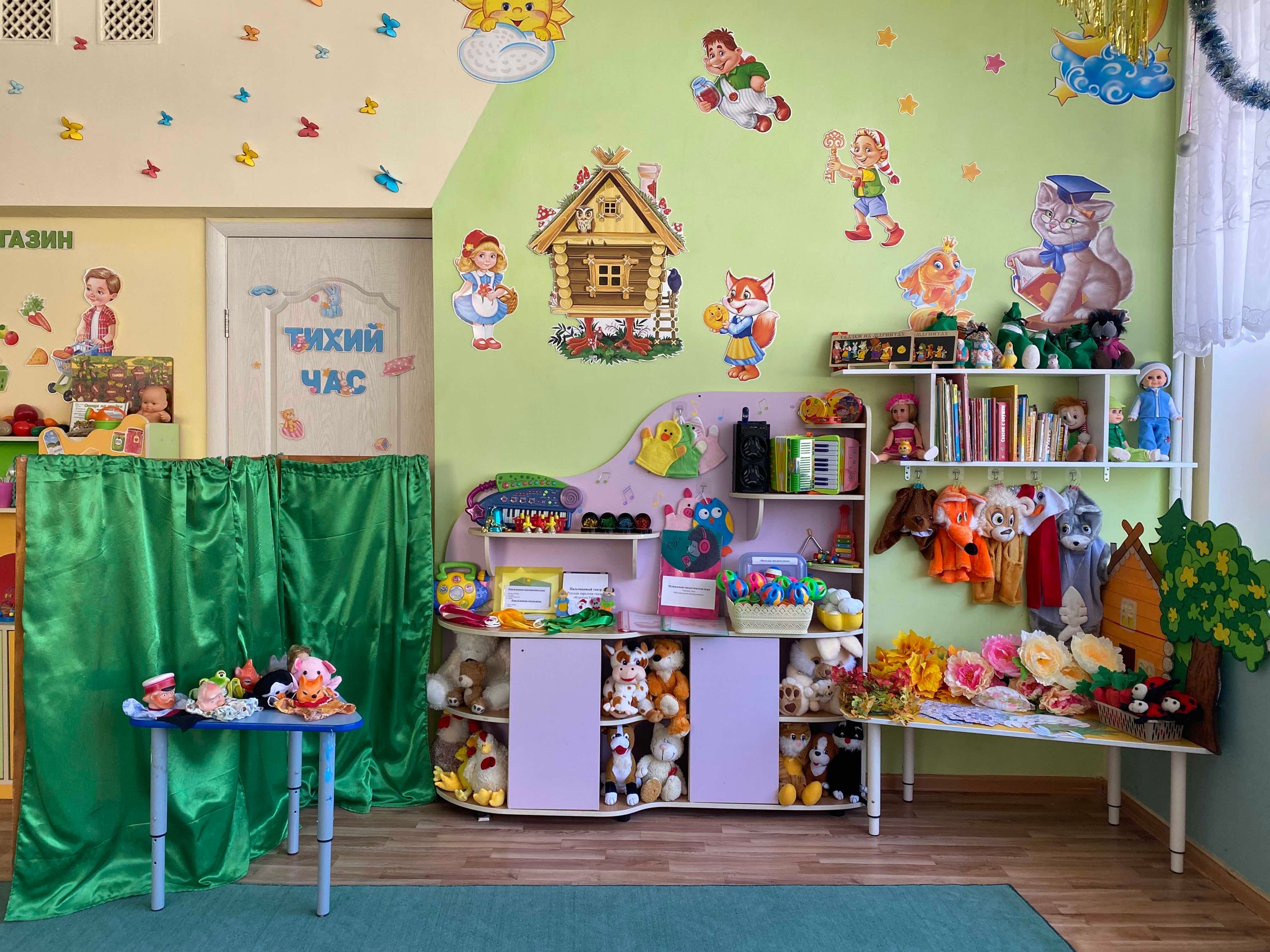 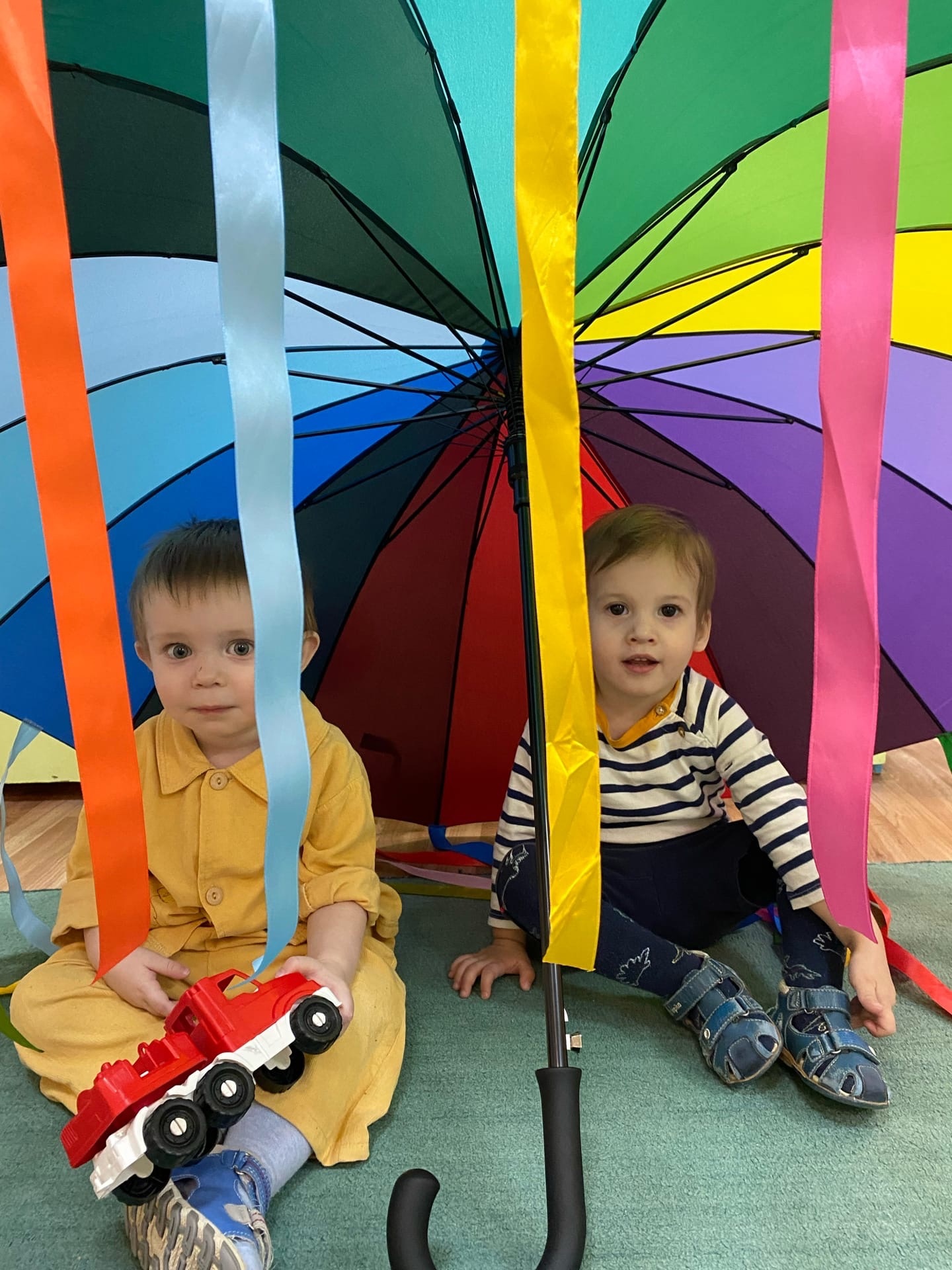 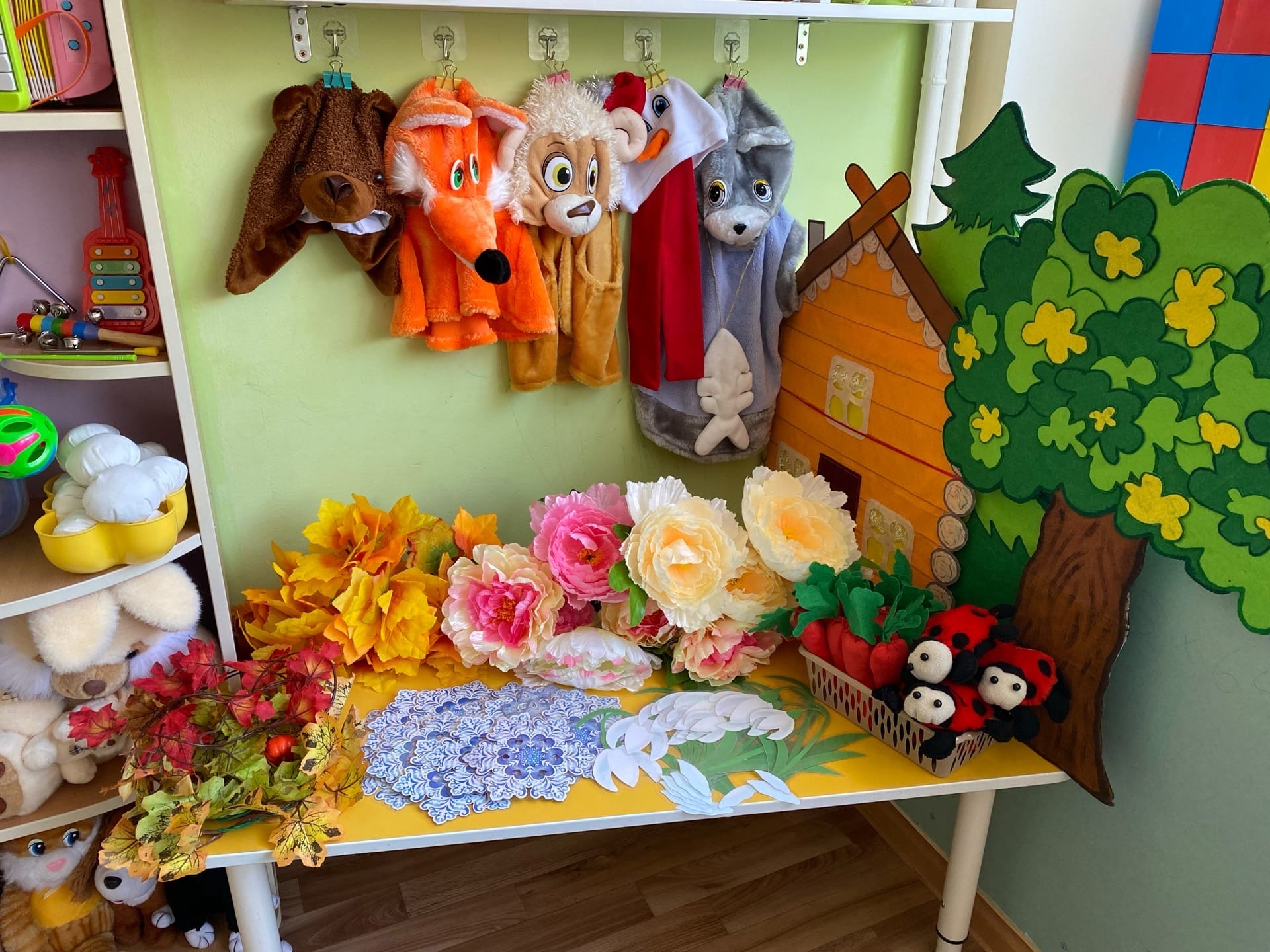 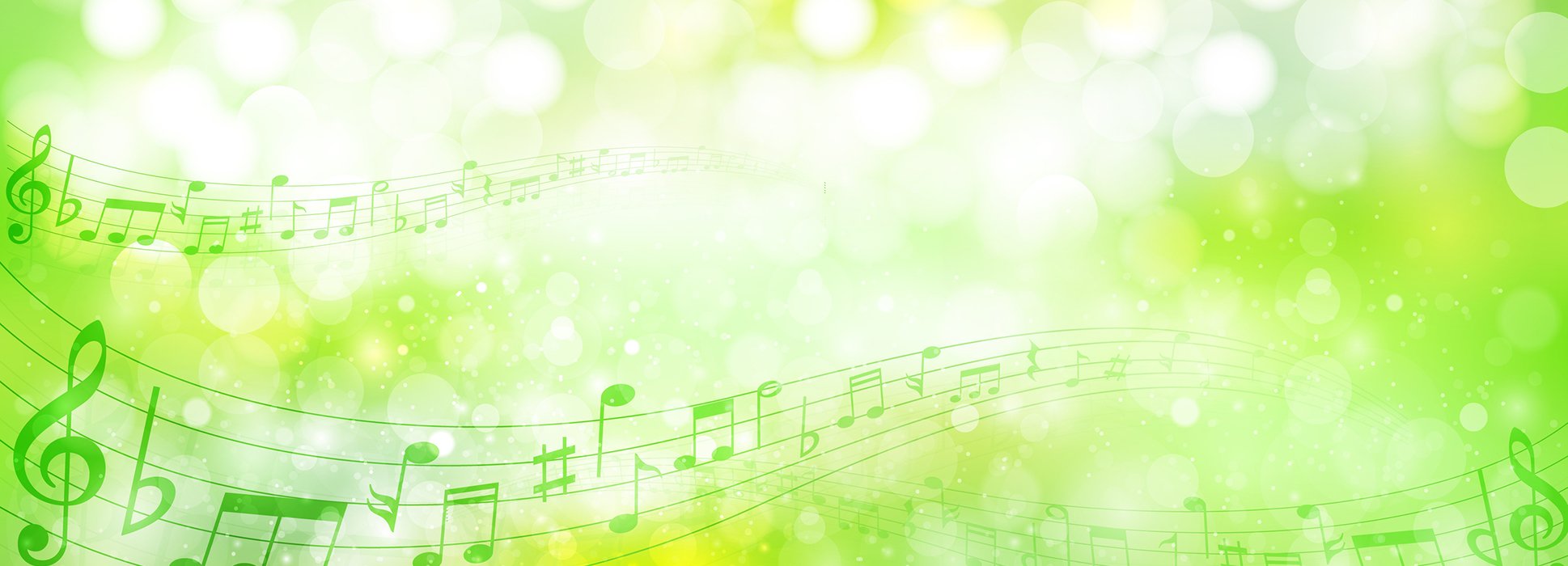 Методические пособия и книги для художественного чтения
Детская художественная литература, имея в своем арсенале огромные педагогические возможности, позволяет организовать музыкальную деятельность маленьких дошкольников как наиболее интересный творческий процесс.
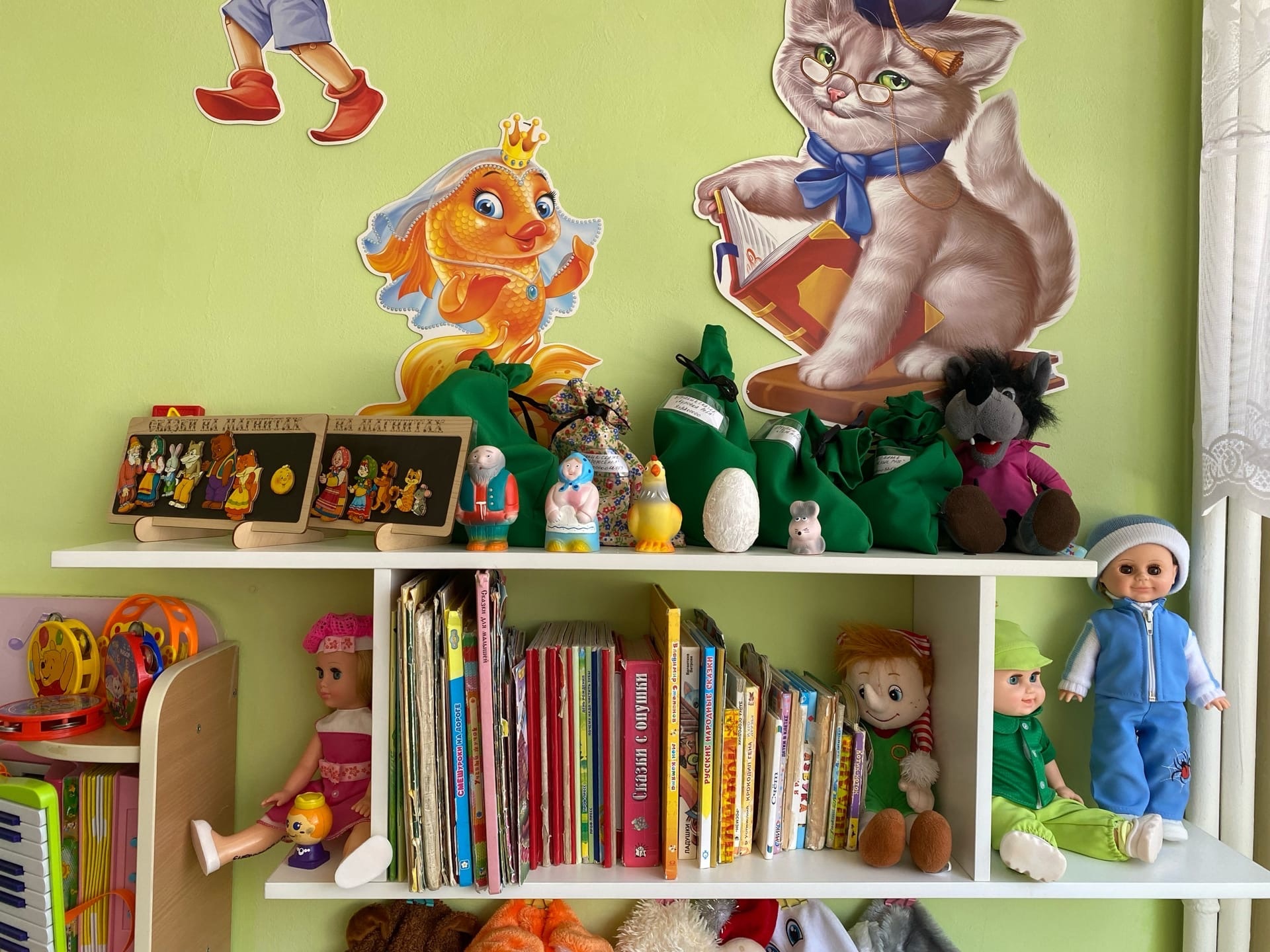 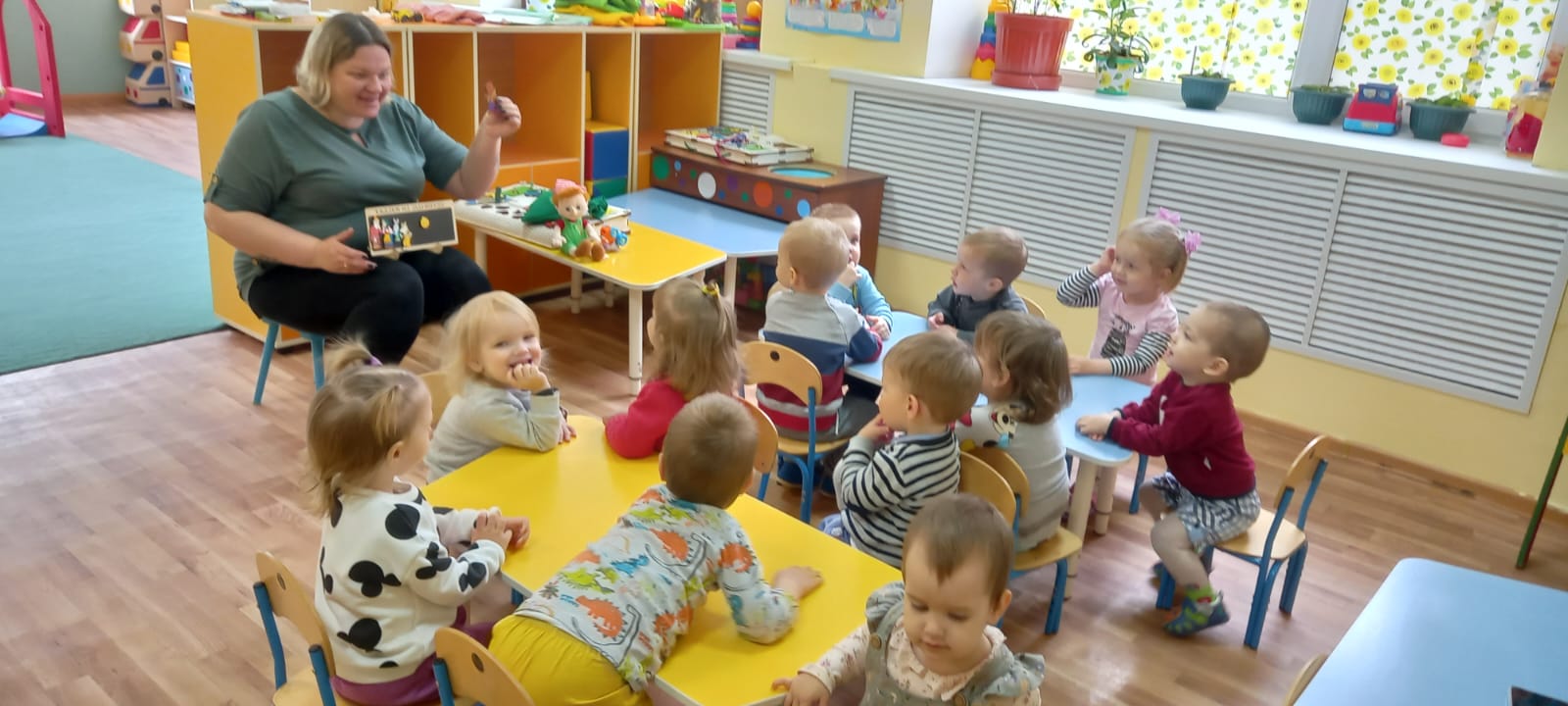 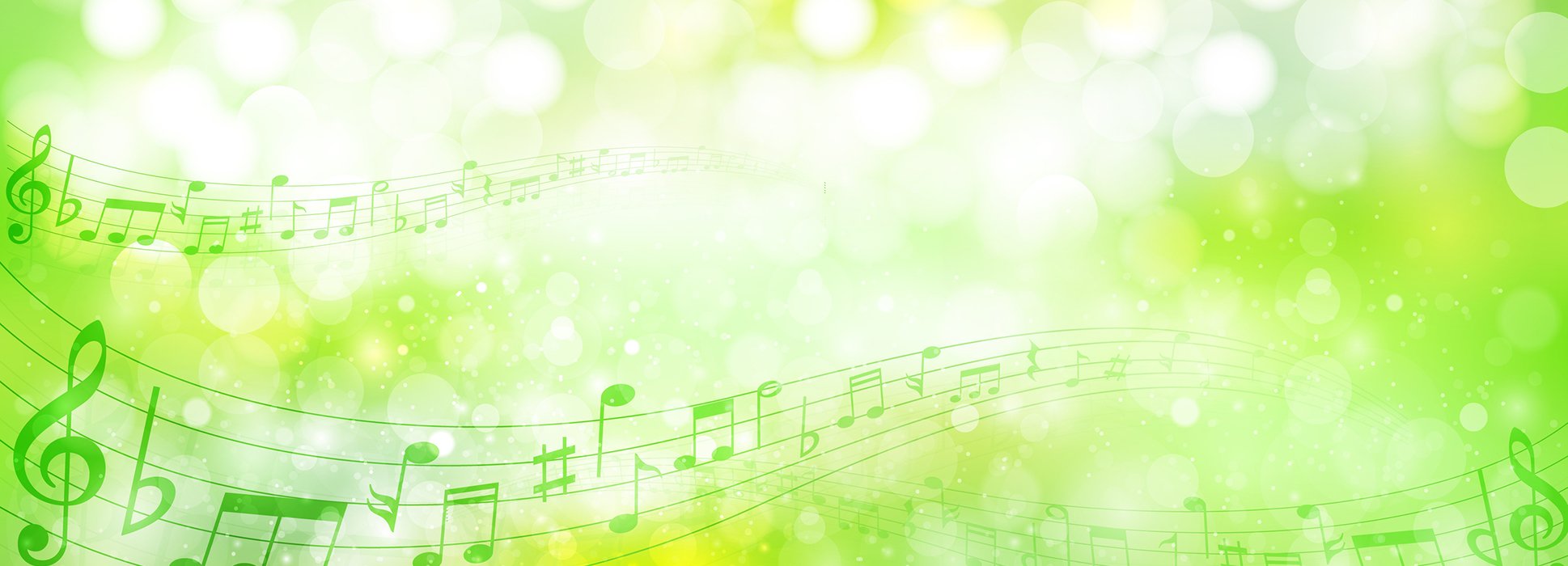 Содержание в группе музыкального центра позволяет укреплять психическое и физическое здоровье малышей, позволяет выявить творческие способности каждого ребенка, развивать эстетический вкус.
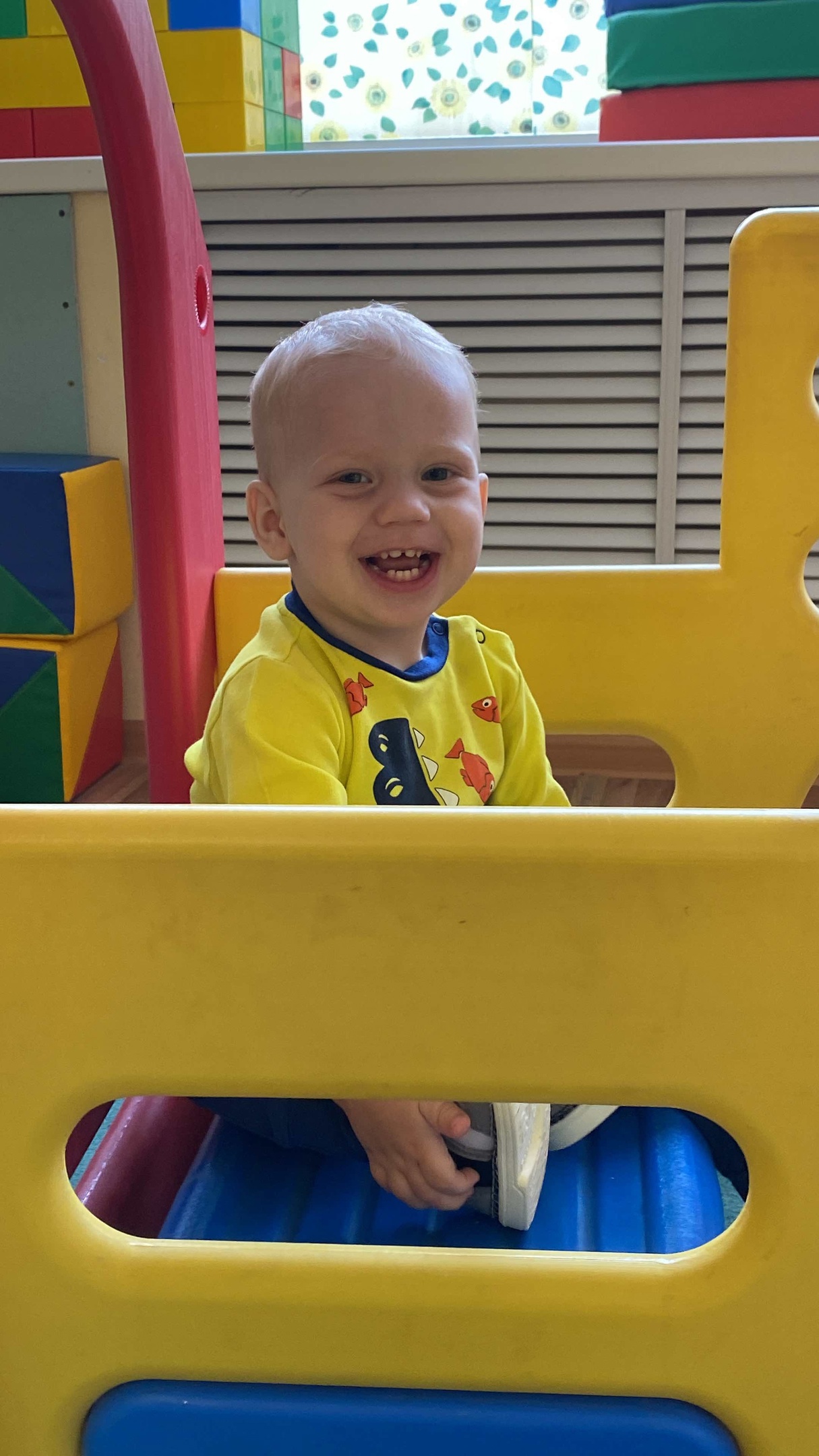 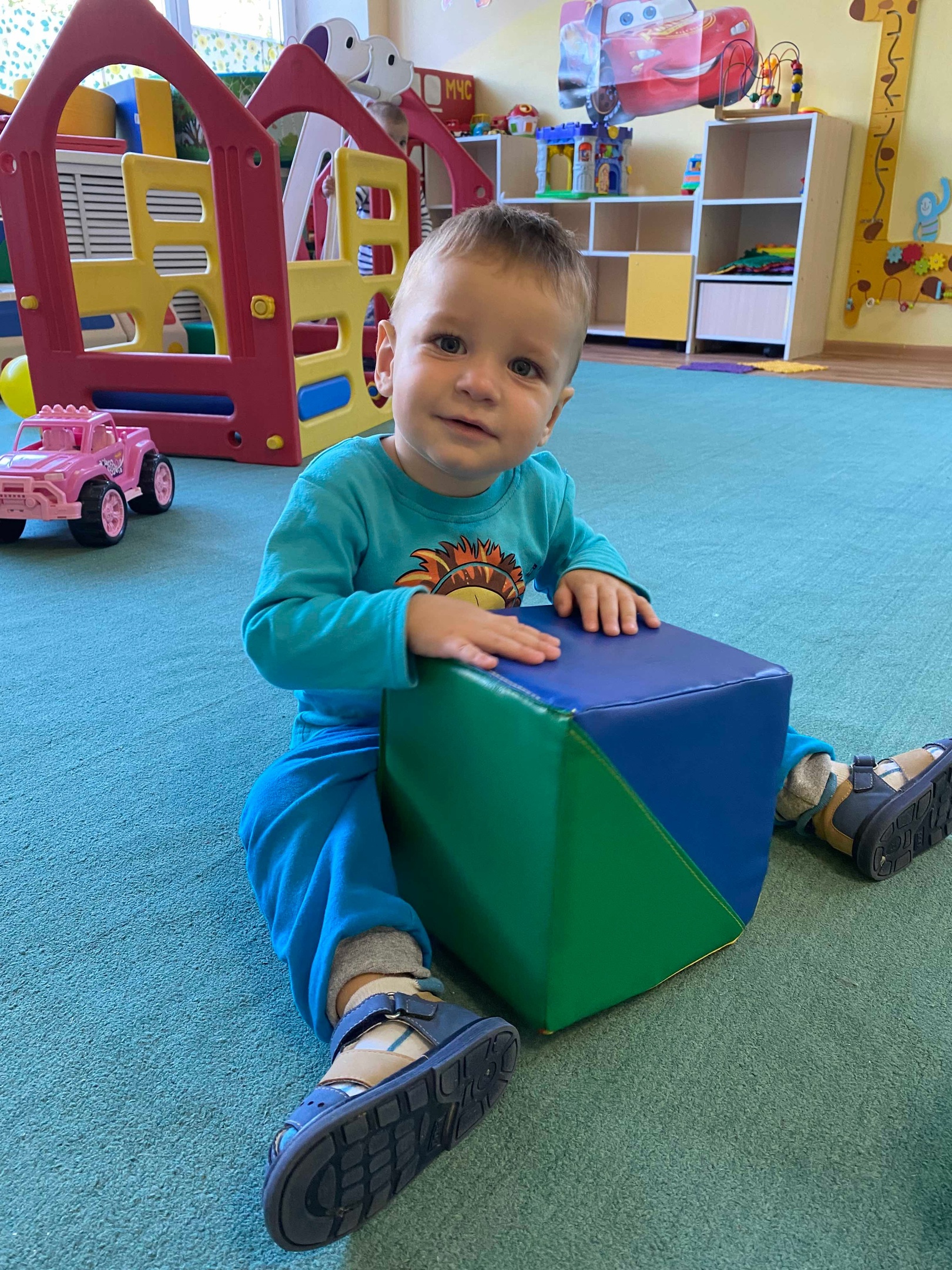 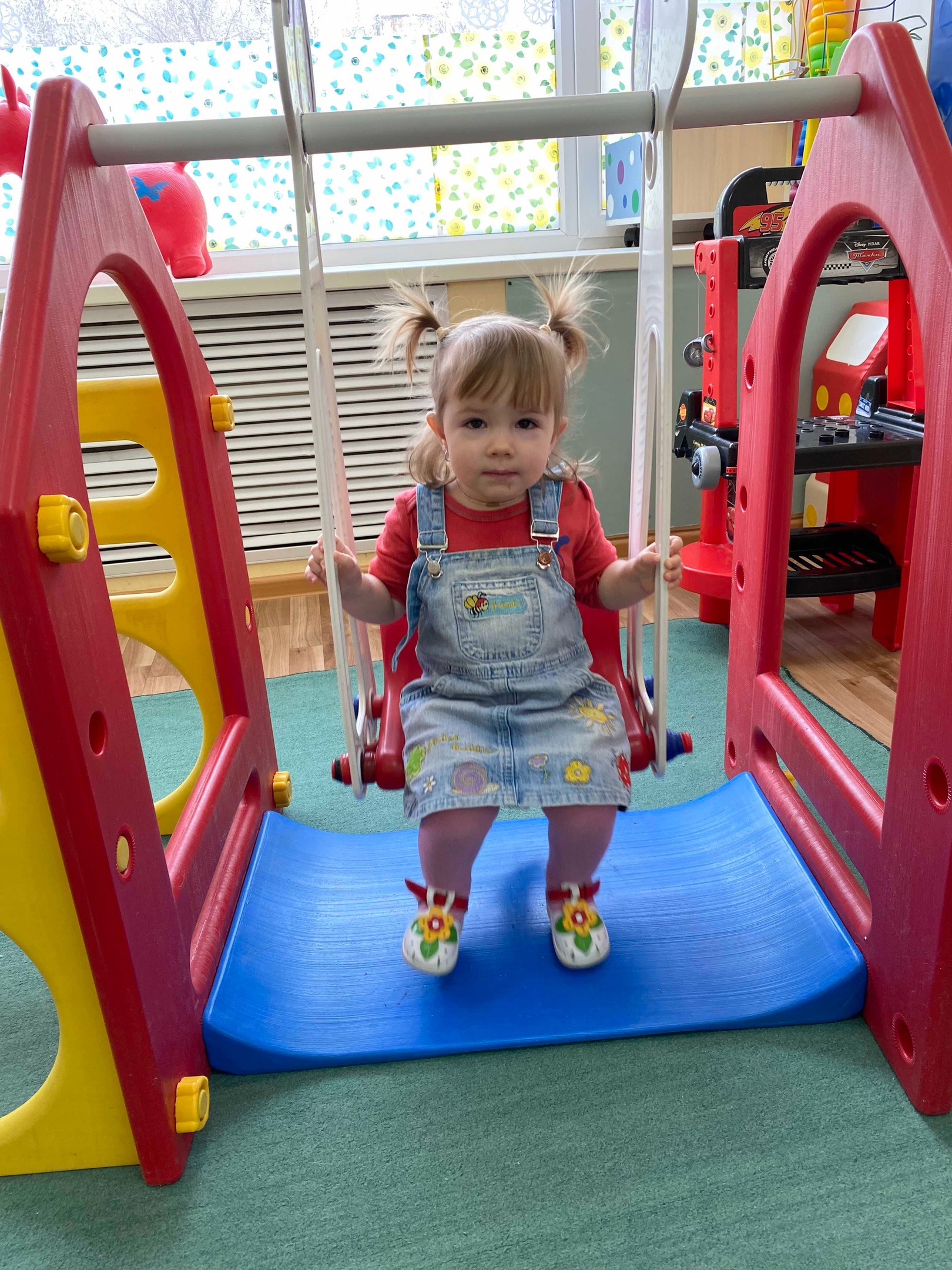